1) The uveitis is profiled
2) The profiled case is meshed
3) A differential diagnosis list is generated
4) Studies are obtained to identify the etiology
5) Treatment appropriate for the etiology is initiated
Uveitis: TB
Basics
What is the causative organism in typical TB?
1) The uveitis is profiled
2) The profiled case is meshed
3) A differential diagnosis list is generated
4) Studies are obtained to identify the etiology
5) Treatment appropriate for the etiology is initiated
Uveitis: TB
Basics
What is the causative organism in typical TB?
Mycobacterium tuberculosis
1) The uveitis is profiled
2) The profiled case is meshed
3) A differential diagnosis list is generated
4) Studies are obtained to identify the etiology
5) Treatment appropriate for the etiology is initiated
Uveitis: TB
Basics
What is the causative organism in typical TB?
Mycobacterium tuberculosis

What are its basic properties (ie, what sort of organism is it in a microbiology sense)?
1) The uveitis is profiled
2) The profiled case is meshed
3) A differential diagnosis list is generated
4) Studies are obtained to identify the etiology
5) Treatment appropriate for the etiology is initiated
Uveitis: TB
Basics
What is the causative organism in typical TB?
Mycobacterium tuberculosis

What are its basic properties (ie, what sort of organism is it in a microbiology sense)?
It is an obligate aerobe
1) The uveitis is profiled
2) The profiled case is meshed
3) A differential diagnosis list is generated
4) Studies are obtained to identify the etiology
5) Treatment appropriate for the etiology is initiated
Uveitis: TB
Basics
What is the causative organism in typical TB?
Mycobacterium tuberculosis

What are its basic properties (ie, what sort of organism is it in a microbiology sense)?
It is an obligate aerobe

Is it Gram positive, or Gram negative?
1) The uveitis is profiled
2) The profiled case is meshed
3) A differential diagnosis list is generated
4) Studies are obtained to identify the etiology
5) Treatment appropriate for the etiology is initiated
Uveitis: TB
Basics
What is the causative organism in typical TB?
Mycobacterium tuberculosis

What are its basic properties (ie, what sort of organism is it in a microbiology sense)?
It is an obligate aerobe

Is it Gram positive, or Gram negative?
It is neither--it is impervious to Gram’s stain. Instead, it stains with the so-called  acid-fast  stain.
two-words
1) The uveitis is profiled
2) The profiled case is meshed
3) A differential diagnosis list is generated
4) Studies are obtained to identify the etiology
5) Treatment appropriate for the etiology is initiated
Uveitis: TB
Basics
What is the causative organism in typical TB?
Mycobacterium tuberculosis

What are its basic properties (ie, what sort of organism is it in a microbiology sense)?
It is an obligate aerobe

Is it Gram positive, or Gram negative?
It is neither--it is impervious to Gram’s stain. Instead, it stains with the so-called  acid-fast  stain.
Uveitis: TB
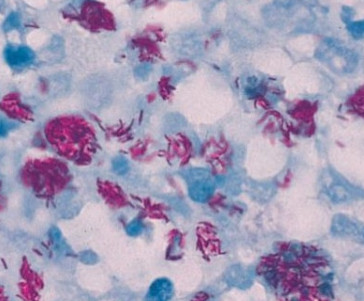 M tuberculosis, acid-fast stain
1) The uveitis is profiled
2) The profiled case is meshed
3) A differential diagnosis list is generated
4) Studies are obtained to identify the etiology
5) Treatment appropriate for the etiology is initiated
Uveitis: TB
Basics
What is the causative organism in typical TB?
Mycobacterium tuberculosis

What are its basic properties (ie, what sort of organism is it in a microbiology sense)?
It is an obligate aerobe

Is it Gram positive, or Gram negative?
It is neither--it is impervious to Gram’s stain. Instead, it stains with the so-called  acid-fast  stain.

What proportion of the world’s population is infected with TB?
1) The uveitis is profiled
2) The profiled case is meshed
3) A differential diagnosis list is generated
4) Studies are obtained to identify the etiology
5) Treatment appropriate for the etiology is initiated
Uveitis: TB
Basics
What is the causative organism in typical TB?
Mycobacterium tuberculosis

What are its basic properties (ie, what sort of organism is it in a microbiology sense)?
It is an obligate aerobe

Is it Gram positive, or Gram negative?
It is neither--it is impervious to Gram’s stain. Instead, it stains with the so-called  acid-fast  stain.

What proportion of the world’s population is infected with TB?
Almost 1/3
1) The uveitis is profiled
2) The profiled case is meshed
3) A differential diagnosis list is generated
4) Studies are obtained to identify the etiology
5) Treatment appropriate for the etiology is initiated
Uveitis: TB
Basics
What is the causative organism in typical TB?
Mycobacterium tuberculosis

What are its basic properties (ie, what sort of organism is it in a microbiology sense)?
It is an obligate aerobe

Is it Gram positive, or Gram negative?
It is neither--it is impervious to Gram’s stain. Instead, it stains with the so-called  acid-fast  stain.

What proportion of the world’s population is infected with TB?
Almost 1/3

In the US, what characteristics put an individual at risk for TB?
--?
--?
--?
--?
--?
1) The uveitis is profiled
2) The profiled case is meshed
3) A differential diagnosis list is generated
4) Studies are obtained to identify the etiology
5) Treatment appropriate for the etiology is initiated
Uveitis: TB
Basics
What is the causative organism in typical TB?
Mycobacterium tuberculosis

What are its basic properties (ie, what sort of organism is it in a microbiology sense)?
It is an obligate aerobe

Is it Gram positive, or Gram negative?
It is neither--it is impervious to Gram’s stain. Instead, it stains with the so-called  acid-fast  stain.

What proportion of the world’s population is infected with TB?
Almost 1/3

In the US, what characteristics put an individual at risk for TB?
--Immunocompromised (eg, pts with AIDS, debilitating chronic diseases; or on immunosuppressive meds)
--Working in the healthcare field
--Recently emigrated from a developing nations
--Advanced age
--Marginal living conditions (eg, homeless; malnourished)
1) The uveitis is profiled
2) The profiled case is meshed
3) A differential diagnosis list is generated
4) Studies are obtained to identify the etiology
5) Treatment appropriate for the etiology is initiated
Uveitis: TB
Basics
What is the causative organism in typical TB?
Mycobacterium tuberculosis

What are its basic properties (ie, what sort of organism is it in a microbiology sense)?
It is an obligate aerobe

Is it Gram positive, or Gram negative?
It is neither--it is impervious to Gram’s stain. Instead, it stains with the so-called  acid-fast  stain.

What proportion of the world’s population is infected with TB?
Almost 1/3

In the US, what characteristics put an individual at risk for TB?
--Immunocompromised (eg, pts with AIDS, debilitating chronic diseases; or on immunosuppressive meds)
--Working in the healthcare field
--Recently emigrated from a developing nations
--Advanced age
--Marginal living conditions (eg, homeless; malnourished)

Which organ is most likely to be affected?
1) The uveitis is profiled
2) The profiled case is meshed
3) A differential diagnosis list is generated
4) Studies are obtained to identify the etiology
5) Treatment appropriate for the etiology is initiated
Uveitis: TB
Basics
What is the causative organism in typical TB?
Mycobacterium tuberculosis

What are its basic properties (ie, what sort of organism is it in a microbiology sense)?
It is an obligate aerobe

Is it Gram positive, or Gram negative?
It is neither--it is impervious to Gram’s stain. Instead, it stains with the so-called  acid-fast  stain.

What proportion of the world’s population is infected with TB?
Almost 1/3

In the US, what characteristics put an individual at risk for TB?
--Immunocompromised (eg, pts with AIDS, debilitating chronic diseases; or on immunosuppressive meds)
--Working in the healthcare field
--Recently emigrated from a developing nations
--Advanced age
--Marginal living conditions (eg, homeless; malnourished)

Which organ is most likely to be affected?
The lungs
1) The uveitis is profiled
2) The profiled case is meshed
3) A differential diagnosis list is generated
4) Studies are obtained to identify the etiology
5) Treatment appropriate for the etiology is initiated
Uveitis: TB
Basics
What is the causative organism in typical TB?
Mycobacterium tuberculosis

What are its basic properties (ie, what sort of organism is it in a microbiology sense)?
It is an obligate aerobe

Is it Gram positive, or Gram negative?
It is neither--it is impervious to Gram’s stain. Instead, it stains with the so-called  acid-fast  stain.

What proportion of the world’s population is infected with TB?
Almost 1/3

In the US, what characteristics put an individual at risk for TB?
--Immunocompromised (eg, pts with AIDS, debilitating chronic diseases; or on immunosuppressive meds)
--Working in the healthcare field
--Recently emigrated from a developing nations
--Advanced age
--Marginal living conditions (eg, homeless; malnourished)

Which organ is most likely to be affected?
The lungs
TB has a special affinity for what portion of the lungs?
The apices

Why the apices?
TB thrives under conditions of high O2 tension, and pulmonary O2 levels are highest at the apices
1) The uveitis is profiled
2) The profiled case is meshed
3) A differential diagnosis list is generated
4) Studies are obtained to identify the etiology
5) Treatment appropriate for the etiology is initiated
Uveitis: TB
Basics
What is the causative organism in typical TB?
Mycobacterium tuberculosis

What are its basic properties (ie, what sort of organism is it in a microbiology sense)?
It is an obligate aerobe

Is it Gram positive, or Gram negative?
It is neither--it is impervious to Gram’s stain. Instead, it stains with the so-called  acid-fast  stain.

What proportion of the world’s population is infected with TB?
Almost 1/3

In the US, what characteristics put an individual at risk for TB?
--Immunocompromised (eg, pts with AIDS, debilitating chronic diseases; or on immunosuppressive meds)
--Working in the healthcare field
--Recently emigrated from a developing nations
--Advanced age
--Marginal living conditions (eg, homeless; malnourished)

Which organ is most likely to be affected?
The lungs
TB has a special affinity for what portion of the lungs?
The apices

Why the apices?
TB thrives under conditions of high O2 tension, and pulmonary O2 levels are highest at the apices
Uveitis: TB
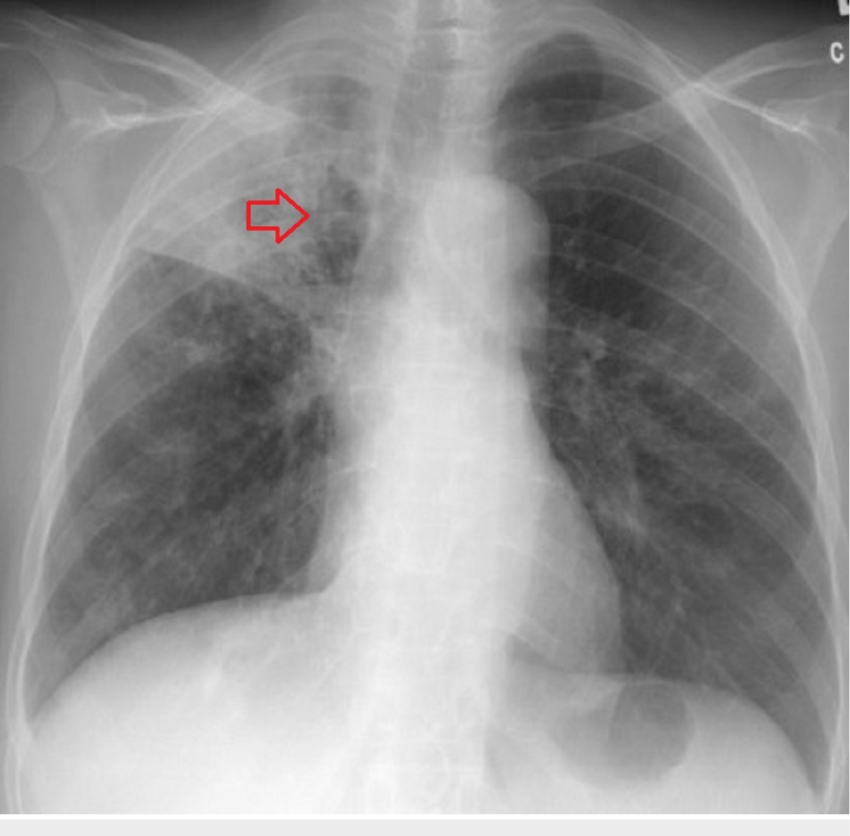 TB: Cavity in the right lung apex with evidence of consolidation
1) The uveitis is profiled
2) The profiled case is meshed
3) A differential diagnosis list is generated
4) Studies are obtained to identify the etiology
5) Treatment appropriate for the etiology is initiated
Uveitis: TB
Basics
What is the causative organism in typical TB?
Mycobacterium tuberculosis

What are its basic properties (ie, what sort of organism is it in a microbiology sense)?
It is an obligate aerobe

Is it Gram positive, or Gram negative?
It is neither--it is impervious to Gram’s stain. Instead, it stains with the so-called  acid-fast  stain.

What proportion of the world’s population is infected with TB?
Almost 1/3

In the US, what characteristics put an individual at risk for TB?
--Immunocompromised (eg, pts with AIDS, debilitating chronic diseases; or on immunosuppressive meds)
--Working in the healthcare field
--Recently emigrated from a developing nations
--Advanced age
--Marginal living conditions (eg, homeless; malnourished)

Which organ is most likely to be affected?
The lungs
TB has a special affinity for what portion of the lungs?
The apices

Why the apices?
TB thrives under conditions of high O2 tension, and pulmonary O2 levels are highest at the apices
1) The uveitis is profiled
2) The profiled case is meshed
3) A differential diagnosis list is generated
4) Studies are obtained to identify the etiology
5) Treatment appropriate for the etiology is initiated
Uveitis: TB
Basics
What is the causative organism in typical TB?
Mycobacterium tuberculosis

What are its basic properties (ie, what sort of organism is it in a microbiology sense)?
It is an obligate aerobe

Is it Gram positive, or Gram negative?
It is neither--it is impervious to Gram’s stain. Instead, it stains with the so-called  acid-fast  stain.

What proportion of the world’s population is infected with TB?
Almost 1/3

In the US, what characteristics put an individual at risk for TB?
--Immunocompromised (eg, pts with AIDS, debilitating chronic diseases; or on immunosuppressive meds)
--Working in the healthcare field
--Recently emigrated from a developing nations
--Advanced age
--Marginal living conditions (eg, homeless; malnourished)

Which organ is most likely to be affected?
The lungs
TB has a special affinity for what portion of the lungs?
The apices

Why the apices?
TB thrives under conditions of high O2 tension, and pulmonary O2 levels are highest at the apices
1) The uveitis is profiled
2) The profiled case is meshed
3) A differential diagnosis list is generated
4) Studies are obtained to identify the etiology
5) Treatment appropriate for the etiology is initiated
Uveitis: TB
Basics
What is the causative organism in typical TB?
Mycobacterium tuberculosis

What are its basic properties (ie, what sort of organism is it in a microbiology sense)?
It is an obligate aerobe

Is it Gram positive, or Gram negative?
It is neither--it is impervious to Gram’s stain. Instead, it stains with the so-called  acid-fast  stain.

What proportion of the world’s population is infected with TB?
Almost 1/3

In the US, what characteristics put an individual at risk for TB?
--Immunocompromised (eg, pts with AIDS, debilitating chronic diseases; or on immunosuppressive meds)
--Working in the healthcare field
--Recently emigrated from a developing nations
--Advanced age
--Marginal living conditions (eg, homeless; malnourished)

Which organ is most likely to be affected?
The lungs
TB has a special affinity for what portion of the lungs?
The apices

Why the apices?
TB thrives under conditions of high O2 tension, and pulmonary O2 levels are highest at the apices
Foreshadowing alert!
1) The uveitis is profiled
2) The profiled case is meshed
3) A differential diagnosis list is generated
4) Studies are obtained to identify the etiology
5) Treatment appropriate for the etiology is initiated
Uveitis: TB
Basics
What is the causative organism in typical TB?
Mycobacterium tuberculosis

What are its basic properties (ie, what sort of organism is it in a microbiology sense)?
It is an obligate aerobe

Is it Gram positive, or Gram negative?
It is neither--it is impervious to Gram’s stain. Instead, it stains with the so-called  acid-fast  stain.

What proportion of the world’s population is infected with TB?
Almost 1/3

In the US, what characteristics put an individual at risk for TB?
--Immunocompromised (eg, pts with AIDS, debilitating chronic diseases; or on immunosuppressive meds)
--Working in the healthcare field
--Recently emigrated from a developing nations
--Advanced age
--Marginal living conditions (eg, homeless; malnourished)

Which organ is most likely to be affected?
The lungs

What are the three classic constitutional signs/symptoms?
1) The uveitis is profiled
2) The profiled case is meshed
3) A differential diagnosis list is generated
4) Studies are obtained to identify the etiology
5) Treatment appropriate for the etiology is initiated
Uveitis: TB
Basics
What is the causative organism in typical TB?
Mycobacterium tuberculosis

What are its basic properties (ie, what sort of organism is it in a microbiology sense)?
It is an obligate aerobe

Is it Gram positive, or Gram negative?
It is neither--it is impervious to Gram’s stain. Instead, it stains with the so-called  acid-fast  stain.

What proportion of the world’s population is infected with TB?
Almost 1/3

In the US, what characteristics put an individual at risk for TB?
--Immunocompromised (eg, pts with AIDS, debilitating chronic diseases; or on immunosuppressive meds)
--Working in the healthcare field
--Recently emigrated from a developing nations
--Advanced age
--Marginal living conditions (eg, homeless; malnourished)

Which organ is most likely to be affected?
The lungs

What are the three classic constitutional signs/symptoms?
Fever, night sweats and weight loss
1) The uveitis is profiled
2) The profiled case is meshed
3) A differential diagnosis list is generated
4) Studies are obtained to identify the etiology
5) Treatment appropriate for the etiology is initiated
Uveitis
Panuveitis
Posterior
Intermediate
Anterior
TB uveitis can present in any form…
Tuberculosis
1) The uveitis is profiled
2) The profiled case is meshed
3) A differential diagnosis list is generated
4) Studies are obtained to identify the etiology
5) Treatment appropriate for the etiology is initiated
Uveitis
Panuveitis
Posterior
Intermediate
Anterior
…including as an anterior uveitis.
Tuberculosis
1) The uveitis is profiled
2) The profiled case is meshed
3) A differential diagnosis list is generated
4) Studies are obtained to identify the etiology
5) Treatment appropriate for the etiology is initiated
Uveitis: Anterior
?
?
(Start here, with the first distinction the book makes)
Let’s review how the Uveitis book organizes anterior uveitis:
1) The uveitis is profiled
2) The profiled case is meshed
3) A differential diagnosis list is generated
4) Studies are obtained to identify the etiology
5) Treatment appropriate for the etiology is initiated
Uveitis: Anterior
Granulomatous
Nongranulomatous
Let’s review how the Uveitis book organizes anterior uveitis:
1) The uveitis is profiled
2) The profiled case is meshed
3) A differential diagnosis list is generated
4) Studies are obtained to identify the etiology
5) Treatment appropriate for the etiology is initiated
Uveitis: Anterior
Granulomatous
Nongranulomatous
?
?
Let’s review how the Uveitis book organizes anterior uveitis:
1) The uveitis is profiled
2) The profiled case is meshed
3) A differential diagnosis list is generated
4) Studies are obtained to identify the etiology
5) Treatment appropriate for the etiology is initiated
Uveitis: Anterior
Granulomatous
Nongranulomatous
Acute
Chronic
Let’s review how the Uveitis book organizes anterior uveitis:
1) The uveitis is profiled
2) The profiled case is meshed
3) A differential diagnosis list is generated
4) Studies are obtained to identify the etiology
5) Treatment appropriate for the etiology is initiated
Uveitis: Anterior
Granulomatous
Nongranulomatous
Acute
Chronic
?
?
Let’s review how the Uveitis book organizes anterior uveitis:
1) The uveitis is profiled
2) The profiled case is meshed
3) A differential diagnosis list is generated
4) Studies are obtained to identify the etiology
5) Treatment appropriate for the etiology is initiated
Uveitis: Anterior
Granulomatous
Nongranulomatous
Acute
Chronic
Unilateral
Bilateral
Let’s review how the Uveitis book organizes anterior uveitis:
1) The uveitis is profiled
2) The profiled case is meshed
3) A differential diagnosis list is generated
4) Studies are obtained to identify the etiology
5) Treatment appropriate for the etiology is initiated
Uveitis: Anterior
Granulomatous
Nongranulomatous
?
Syphilis
Acute
Chronic
Sarcoid
JIA
HSV
FHI
Unilateral
Bilateral
VKH
IBD/PA
Toxoplasmosis
TINU
HLA-B27 dz
Sarcoid
Behçet
Posner-Schlossman
Lyme
Syphilis
Drug rxn
Sarcoid
?
Leptospirosis
Syphilis
HSV/VZV
Sarcoid
Syphilis
?
IBD/PA
On the diagram above, where can TB present?
?
1) The uveitis is profiled
2) The profiled case is meshed
3) A differential diagnosis list is generated
4) Studies are obtained to identify the etiology
5) Treatment appropriate for the etiology is initiated
Uveitis: Anterior
Granulomatous
Nongranulomatous
TB
Syphilis
Acute
Chronic
Sarcoid
JIA
HSV
FHI
Unilateral
Bilateral
VKH
IBD/PA
Toxoplasmosis
TINU
HLA-B27 dz
Sarcoid
Behçet
Posner-Schlossman
Lyme
Syphilis
Drug rxn
Sarcoid
TB
Leptospirosis
Syphilis
HSV/VZV
Sarcoid
Syphilis
TB
IBD/PA
On the diagram above, where can TB present?
Anywhere!
TB
1) The uveitis is profiled
2) The profiled case is meshed
3) A differential diagnosis list is generated
4) Studies are obtained to identify the etiology
5) Treatment appropriate for the etiology is initiated
Uveitis: Anterior
Granulomatous
Nongranulomatous
TB
Syphilis
Acute
Chronic
Sarcoid
JIA
HSV
FHI
Unilateral
Bilateral
VKH
IBD/PA
Toxoplasmosis
TINU
HLA-B27 dz
Sarcoid
Behçet
Posner-Schlossman
Lyme
Syphilis
Drug rxn
Sarcoid
TB
Leptospirosis
Syphilis
HSV/VZV
Sarcoid
Syphilis
TB
IBD/PA
On the diagram above, where can TB present?
Anywhere!

OK, but when TB presents as an anterior uveitis, in which form is it most likely to occur?
TB
1) The uveitis is profiled
2) The profiled case is meshed
3) A differential diagnosis list is generated
4) Studies are obtained to identify the etiology
5) Treatment appropriate for the etiology is initiated
Uveitis: Anterior
Granulomatous
Nongranulomatous
TB
Syphilis
Acute
Chronic
Sarcoid
JIA
HSV
FHI
Unilateral
Bilateral
VKH
IBD/PA
Toxoplasmosis
TINU
HLA-B27 dz
Sarcoid
Behçet
Posner-Schlossman
Lyme
Syphilis
Drug rxn
Sarcoid
TB
Leptospirosis
Syphilis
HSV/VZV
Sarcoid
Syphilis
TB
IBD/PA
On the diagram above, where can TB present?
Anywhere!

OK, but when TB presents as an anterior uveitis, in which form is it most likely to occur?
As an acute granulomatous uveitis
TB
1) The uveitis is profiled
2) The profiled case is meshed
3) A differential diagnosis list is generated
4) Studies are obtained to identify the etiology
5) Treatment appropriate for the etiology is initiated
Uveitis: Anterior
Granulomatous
Nongranulomatous
TB
Syphilis
Acute
Chronic
Sarcoid
JIA
HSV
FHI
Unilateral
Bilateral
VKH
IBD/PA
Toxoplasmosis
TINU
HLA-B27 dz
Sarcoid
Behçet
Posner-Schlossman
Lyme
Syphilis
Drug rxn
Sarcoid
TB
Leptospirosis
Syphilis
HSV/VZV
Sarcoid
Syphilis
TB
IBD/PA
On the diagram above, where can TB present?
Anywhere!

OK, but when TB presents as an anterior uveitis, in which form is it most likely to occur?
As an acute granulomatous uveitis

How likely is TB to present in this manner, ie, as an isolated anterior uveitis without posterior findings?
TB
1) The uveitis is profiled
2) The profiled case is meshed
3) A differential diagnosis list is generated
4) Studies are obtained to identify the etiology
5) Treatment appropriate for the etiology is initiated
Uveitis: Anterior
Granulomatous
Nongranulomatous
TB
Syphilis
Acute
Chronic
Sarcoid
JIA
HSV
FHI
Unilateral
Bilateral
VKH
IBD/PA
Toxoplasmosis
TINU
HLA-B27 dz
Sarcoid
Behçet
Posner-Schlossman
Lyme
Syphilis
Drug rxn
Sarcoid
TB
Leptospirosis
Syphilis
HSV/VZV
Sarcoid
Syphilis
TB
IBD/PA
On the diagram above, where can TB present?
Anywhere!

OK, but when TB presents as an anterior uveitis, in which form is it most likely to occur?
As an acute granulomatous uveitis

How likely is TB to present in this manner, ie, as an isolated anterior uveitis without posterior findings?
Very unlikely
TB
1) The uveitis is profiled
2) The profiled case is meshed
3) A differential diagnosis list is generated
4) Studies are obtained to identify the etiology
5) Treatment appropriate for the etiology is initiated
Uveitis: Anterior
Granulomatous
Nongranulomatous
TB
Syphilis
Acute
Chronic
Sarcoid
JIA
HSV
FHI
Unilateral
Bilateral
VKH
IBD/PA
Toxoplasmosis
TINU
HLA-B27 dz
Sarcoid
Behçet
Posner-Schlossman
Lyme
Syphilis
Drug rxn
Sarcoid
TB
What descriptive term is often applied to the KP in TB?
‘Mutton fat’ (just as in sarcoid)

What iris findings may occur?
Nodules (just as in sarcoid)

Are synechiae common?
Yes (just as in sarcoid)
Leptospirosis
Syphilis
HSV/VZV
Sarcoid
Syphilis
TB
IBD/PA
On the diagram above, where can TB present?
Anywhere!

OK, but when TB presents as an anterior uveitis, in which form is it most likely to occur?
As an acute granulomatous uveitis

How likely is TB to present in this manner, ie, as an isolated anterior uveitis without posterior findings?
Very unlikely
TB
1) The uveitis is profiled
2) The profiled case is meshed
3) A differential diagnosis list is generated
4) Studies are obtained to identify the etiology
5) Treatment appropriate for the etiology is initiated
Uveitis: Anterior
Granulomatous
Nongranulomatous
TB
Syphilis
Acute
Chronic
Sarcoid
JIA
HSV
FHI
Unilateral
Bilateral
VKH
IBD/PA
Toxoplasmosis
TINU
HLA-B27 dz
Sarcoid
Behçet
Posner-Schlossman
Lyme
Syphilis
Drug rxn
Sarcoid
TB
What descriptive term is often applied to the KP in TB?
‘Mutton fat’ (just as in sarcoid)

What iris findings may occur?
Nodules (just as in sarcoid)

Are synechiae common?
Yes (just as in sarcoid)
Leptospirosis
Syphilis
HSV/VZV
Sarcoid
Syphilis
TB
IBD/PA
On the diagram above, where can TB present?
Anywhere!

OK, but when TB presents as an anterior uveitis, in which form is it most likely to occur?
As an acute granulomatous uveitis

How likely is TB to present in this manner, ie, as an isolated anterior uveitis without posterior findings?
Very unlikely
TB
Uveitis: TB
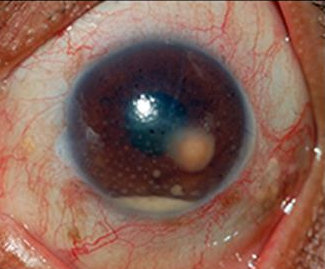 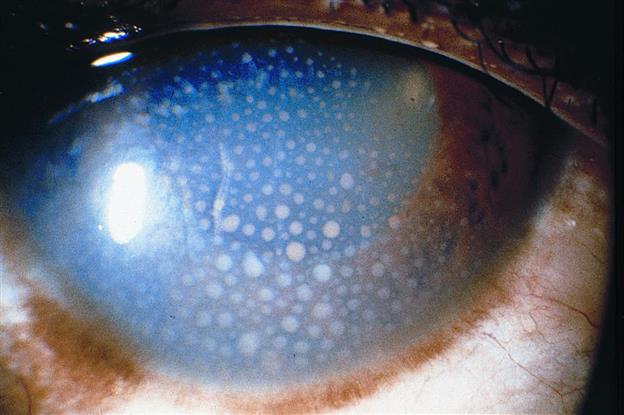 Sarcoid: Mutton-fat KP
TB: Mutton-fat KP (note also the AC granuloma)
1) The uveitis is profiled
2) The profiled case is meshed
3) A differential diagnosis list is generated
4) Studies are obtained to identify the etiology
5) Treatment appropriate for the etiology is initiated
Uveitis: Anterior
Granulomatous
Nongranulomatous
TB
Syphilis
Acute
Chronic
Sarcoid
JIA
HSV
FHI
Unilateral
Bilateral
VKH
IBD/PA
Toxoplasmosis
TINU
HLA-B27 dz
Sarcoid
Behçet
Posner-Schlossman
Lyme
Syphilis
Drug rxn
Sarcoid
TB
What descriptive term is often applied to the KP in TB?
‘Mutton fat’ (just as in sarcoid)

What iris findings may occur?
Nodules (just as in sarcoid)

Are synechiae common?
Yes (just as in sarcoid)
Leptospirosis
Syphilis
HSV/VZV
Sarcoid
Syphilis
TB
IBD/PA
On the diagram above, where can TB present?
Anywhere!

OK, but when TB presents as an anterior uveitis, in which form is it most likely to occur?
As an acute granulomatous uveitis

How likely is TB to present in this manner, ie, as an isolated anterior uveitis without posterior findings?
Very unlikely
TB
1) The uveitis is profiled
2) The profiled case is meshed
3) A differential diagnosis list is generated
4) Studies are obtained to identify the etiology
5) Treatment appropriate for the etiology is initiated
Uveitis: Anterior
Granulomatous
Nongranulomatous
TB
Syphilis
Acute
Chronic
Sarcoid
JIA
HSV
FHI
Unilateral
Bilateral
VKH
IBD/PA
Toxoplasmosis
TINU
HLA-B27 dz
Sarcoid
Behçet
Posner-Schlossman
Lyme
Syphilis
Drug rxn
Sarcoid
TB
What descriptive term is often applied to the KP in TB?
‘Mutton fat’ (just as in sarcoid)

What iris findings may occur?
Nodules (just as in sarcoid)

Are synechiae common?
Yes (just as in sarcoid)
Leptospirosis
Syphilis
HSV/VZV
Sarcoid
Syphilis
TB
IBD/PA
On the diagram above, where can TB present?
Anywhere!

OK, but when TB presents as an anterior uveitis, in which form is it most likely to occur?
As an acute granulomatous uveitis

How likely is TB to present in this manner, ie, as an isolated anterior uveitis without posterior findings?
Very unlikely
TB
Uveitis: TB
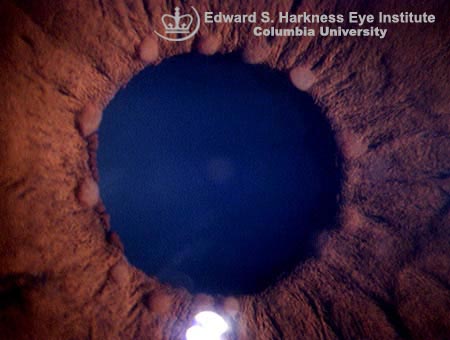 Sarcoid: Iris nodules
TB: Iris nodules
(I couldn’t find any pics, but they should look like the sarcoid ones)
1) The uveitis is profiled
2) The profiled case is meshed
3) A differential diagnosis list is generated
4) Studies are obtained to identify the etiology
5) Treatment appropriate for the etiology is initiated
Uveitis: Anterior
Granulomatous
Nongranulomatous
TB
Syphilis
Acute
Chronic
Sarcoid
JIA
HSV
FHI
Unilateral
Bilateral
VKH
IBD/PA
Toxoplasmosis
TINU
HLA-B27 dz
Sarcoid
Behçet
Posner-Schlossman
Lyme
Syphilis
Drug rxn
Sarcoid
TB
What descriptive term is often applied to the KP in TB?
‘Mutton fat’ (just as in sarcoid)

What iris findings may occur?
Nodules (just as in sarcoid)

Are synechiae common?
Yes (just as in sarcoid)
Leptospirosis
Syphilis
HSV/VZV
Sarcoid
Syphilis
TB
IBD/PA
On the diagram above, where can TB present?
Anywhere!

OK, but when TB presents as an anterior uveitis, in which form is it most likely to occur?
As an acute granulomatous uveitis

How likely is TB to present in this manner, ie, as an isolated anterior uveitis without posterior findings?
Very unlikely
TB
1) The uveitis is profiled
2) The profiled case is meshed
3) A differential diagnosis list is generated
4) Studies are obtained to identify the etiology
5) Treatment appropriate for the etiology is initiated
Uveitis: Anterior
Granulomatous
Nongranulomatous
TB
Syphilis
Acute
Chronic
Sarcoid
JIA
HSV
FHI
Unilateral
Bilateral
VKH
IBD/PA
Toxoplasmosis
TINU
HLA-B27 dz
Sarcoid
Behçet
Posner-Schlossman
Lyme
Syphilis
Drug rxn
Sarcoid
TB
What descriptive term is often applied to the KP in TB?
‘Mutton fat’ (just as in sarcoid)

What iris findings may occur?
Nodules (just as in sarcoid)

Are synechiae common?
Yes (just as in sarcoid)
Leptospirosis
Syphilis
HSV/VZV
Sarcoid
Syphilis
TB
IBD/PA
On the diagram above, where can TB present?
Anywhere!

OK, but when TB presents as an anterior uveitis, in which form is it most likely to occur?
As an acute granulomatous uveitis

How likely is TB to present in this manner, ie, as an isolated anterior uveitis without posterior findings?
Very unlikely
TB
Uveitis: TB
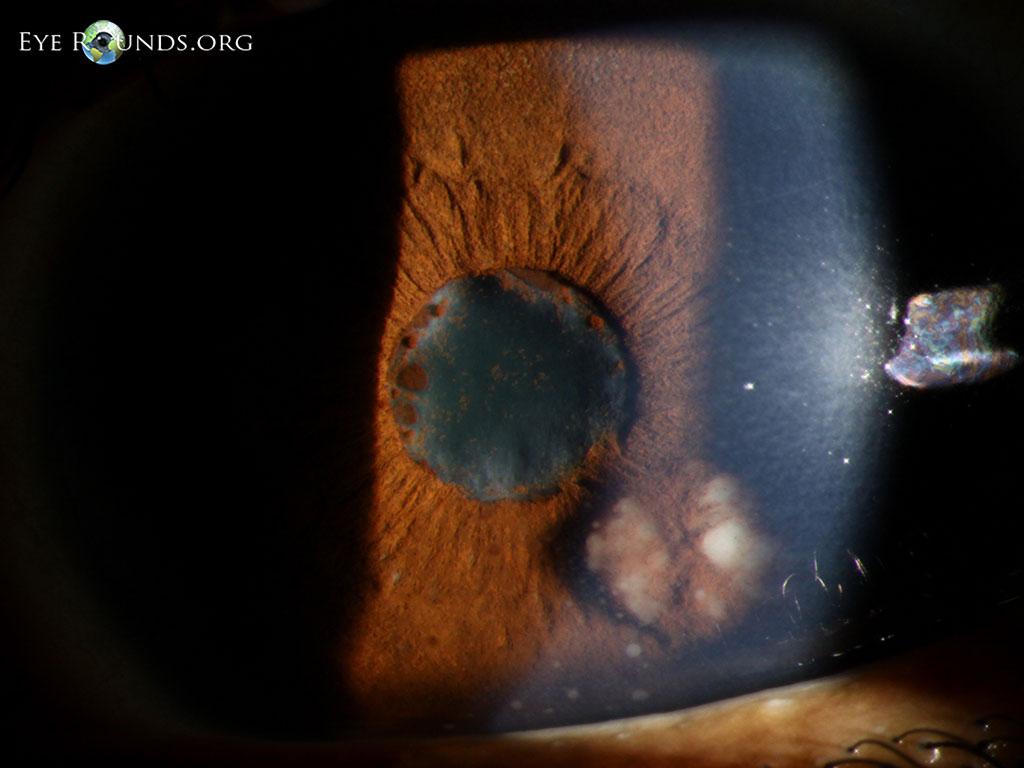 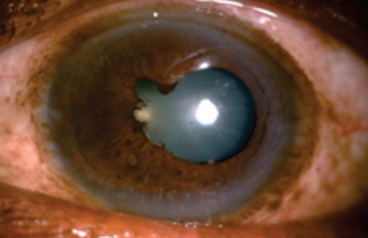 Sarcoid: Posterior synechiae (and the world’s largest Busacca nodule)
TB: Posterior synechiae
1) The uveitis is profiled
2) The profiled case is meshed
3) A differential diagnosis list is generated
4) Studies are obtained to identify the etiology
5) Treatment appropriate for the etiology is initiated
Uveitis
Panuveitis
Posterior
Intermediate
Anterior
Isolated intermediate uveitis would be an unexpected presentation in TB…
Tuberculosis
1) The uveitis is profiled
2) The profiled case is meshed
3) A differential diagnosis list is generated
4) Studies are obtained to identify the etiology
5) Treatment appropriate for the etiology is initiated
Uveitis
Panuveitis
Posterior
Intermediate
Anterior
…but posterior uveitis is a hallmark of TB.
Tuberculosis
1) The uveitis is profiled
2) The profiled case is meshed
3) A differential diagnosis list is generated
4) Studies are obtained to identify the etiology
5) Treatment appropriate for the etiology is initiated
Uveitis: Posterior
Neuroretinitis
Choroiditis
Chorioretinitis or
Retinochoroiditis
Retinitis
What is the classic posterior manifestation of TB?
1) The uveitis is profiled
2) The profiled case is meshed
3) A differential diagnosis list is generated
4) Studies are obtained to identify the etiology
5) Treatment appropriate for the etiology is initiated
Uveitis: Posterior
Neuroretinitis
Choroiditis
Chorioretinitis or
Retinochoroiditis
Retinitis
What is the classic posterior manifestation of TB? 
Choroiditis
1) The uveitis is profiled
2) The profiled case is meshed
3) A differential diagnosis list is generated
4) Studies are obtained to identify the etiology
5) Treatment appropriate for the etiology is initiated
Uveitis: Posterior
Neuroretinitis
Choroiditis
Chorioretinitis or
Retinochoroiditis
Retinitis
What is the classic posterior manifestation of TB? 
Choroiditis

Why does TB have a special affinity for the choroid?
1) The uveitis is profiled
2) The profiled case is meshed
3) A differential diagnosis list is generated
4) Studies are obtained to identify the etiology
5) Treatment appropriate for the etiology is initiated
Uveitis: Posterior
Neuroretinitis
Choroiditis
Chorioretinitis or
Retinochoroiditis
Retinitis
What is the classic posterior manifestation of TB? 
Choroiditis

Why does TB have a special affinity for the choroid?
Recall TB has an affinity for those areas of the body with especially high O2 tension (eg, the lung apices).
Foreshadowing alert payoff!
1) The uveitis is profiled
2) The profiled case is meshed
3) A differential diagnosis list is generated
4) Studies are obtained to identify the etiology
5) Treatment appropriate for the etiology is initiated
Uveitis: Posterior
Neuroretinitis
Choroiditis
Chorioretinitis or
Retinochoroiditis
Retinitis
What is the classic posterior manifestation of TB? 
Choroiditis

Why does TB have a special affinity for the choroid?
Recall TB has an affinity for those areas of the body with especially high O2 tension (eg, the lung apices). The choroid has the highest blood flow in the entire body, and thus is extremely well oxygenated.
Foreshadowing alert payoff!
1) The uveitis is profiled
2) The profiled case is meshed
3) A differential diagnosis list is generated
4) Studies are obtained to identify the etiology
5) Treatment appropriate for the etiology is initiated
Uveitis: Posterior
Neuroretinitis
Choroiditis
Chorioretinitis or
Retinochoroiditis
Retinitis
What is the classic posterior manifestation of TB? 
Choroiditis

Why does TB have a special affinity for the choroid?
Recall TB has an affinity for those areas of the body with especially high O2 tension (eg, the lung apices). The choroid has the highest blood flow in the entire body, and thus is extremely well oxygenated.

How does TB choroiditis present?
1) The uveitis is profiled
2) The profiled case is meshed
3) A differential diagnosis list is generated
4) Studies are obtained to identify the etiology
5) Treatment appropriate for the etiology is initiated
Uveitis: Posterior
Neuroretinitis
Choroiditis
Chorioretinitis or
Retinochoroiditis
Retinitis
What is the classic posterior manifestation of TB? 
Choroiditis

Why does TB have a special affinity for the choroid?
Recall TB has an affinity for those areas of the body with especially high O2 tension (eg, the lung apices). The choroid has the highest blood flow in the entire body, and thus is extremely well oxygenated.

How does TB choroiditis present?
Usually as multiple (up to hundreds) small (1/3 - 2 DD) yellowish lesions known as  tubercles .
1) The uveitis is profiled
2) The profiled case is meshed
3) A differential diagnosis list is generated
4) Studies are obtained to identify the etiology
5) Treatment appropriate for the etiology is initiated
Uveitis: Posterior
Neuroretinitis
Choroiditis
Chorioretinitis or
Retinochoroiditis
Retinitis
What is the classic posterior manifestation of TB? 
Choroiditis

Why does TB have a special affinity for the choroid?
Recall TB has an affinity for those areas of the body with especially high O2 tension (eg, the lung apices). The choroid has the highest blood flow in the entire body, and thus is extremely well oxygenated.

How does TB choroiditis present?
Usually as multiple (up to hundreds) small (1/3 - 2 DD) yellowish lesions known as  tubercles .
Uveitis: TB
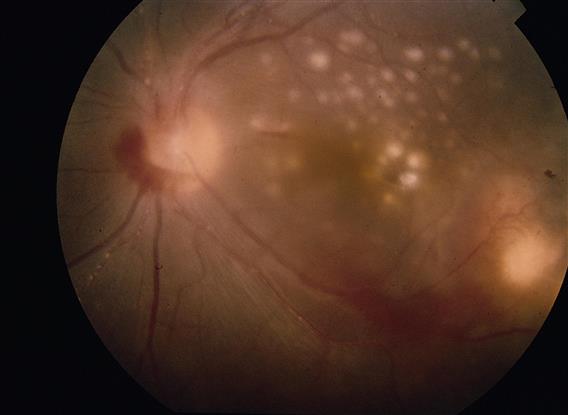 Choroidal tubercles
1) The uveitis is profiled
2) The profiled case is meshed
3) A differential diagnosis list is generated
4) Studies are obtained to identify the etiology
5) Treatment appropriate for the etiology is initiated
Uveitis: Posterior
Neuroretinitis
Choroiditis
Chorioretinitis or
Retinochoroiditis
Retinitis
What is the classic posterior manifestation of TB? 
Choroiditis

Why does TB have a special affinity for the choroid?
Recall TB has an affinity for those areas of the body with especially high O2 tension (eg, the lung apices). The choroid has the highest blood flow in the entire body, and thus is extremely well oxygenated.

How does TB choroiditis present?
Usually as multiple (up to hundreds) small (1/3 - 2 DD) yellowish lesions known as  tubercles . Occasionally, only one large (2 - 10 DD) tubercle will be present.
Uveitis: TB
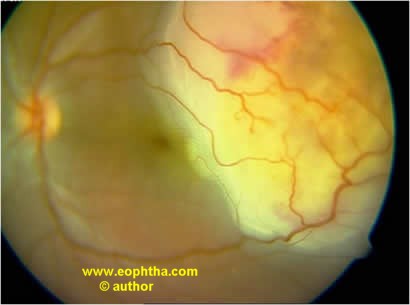 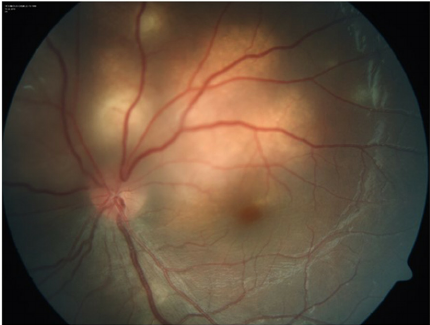 Large choroidal tubercles
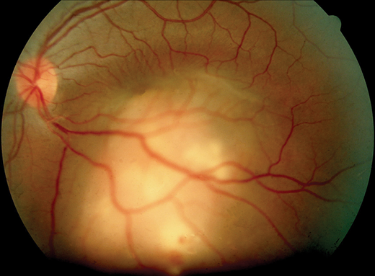 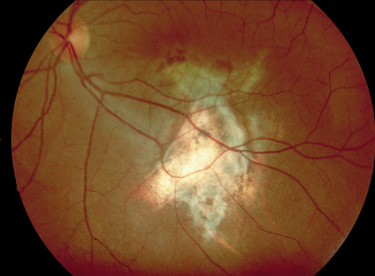 TB choroiditis: Single large tubercle pre- and post-tx
1) The uveitis is profiled
2) The profiled case is meshed
3) A differential diagnosis list is generated
4) Studies are obtained to identify the etiology
5) Treatment appropriate for the etiology is initiated
Uveitis: Posterior
Neuroretinitis
Choroiditis
Chorioretinitis or
Retinochoroiditis
Retinitis
What is the classic posterior manifestation of TB? 
Choroiditis

Why does TB have a special affinity for the choroid?
Recall TB has an affinity for those areas of the body with especially high O2 tension (eg, the lung apices). The choroid has the highest blood flow in the entire body, and thus is extremely well oxygenated.

How does TB choroiditis present?
Usually as multiple (up to hundreds) small (1/3 - 2 DD) yellowish lesions known as  tubercles . Occasionally, only one large (2 - 10 DD) tubercle will be present.

Do these tubercles tend to be found in the posterior pole, or more peripherally?
1) The uveitis is profiled
2) The profiled case is meshed
3) A differential diagnosis list is generated
4) Studies are obtained to identify the etiology
5) Treatment appropriate for the etiology is initiated
Uveitis: Posterior
Neuroretinitis
Choroiditis
Chorioretinitis or
Retinochoroiditis
Retinitis
What is the classic posterior manifestation of TB? 
Choroiditis

Why does TB have a special affinity for the choroid?
Recall TB has an affinity for those areas of the body with especially high O2 tension (eg, the lung apices). The choroid has the highest blood flow in the entire body, and thus is extremely well oxygenated.

How does TB choroiditis present?
Usually as multiple (up to hundreds) small (1/3 - 2 DD) yellowish lesions known as  tubercles. Occasionally, only one large (2 - 10 DD) tubercle will be present.

Do these tubercles tend to be found in the posterior pole, or more peripherally?
The posterior pole
1) The uveitis is profiled
2) The profiled case is meshed
3) A differential diagnosis list is generated
4) Studies are obtained to identify the etiology
5) Treatment appropriate for the etiology is initiated
Uveitis: Posterior
Neuroretinitis
Choroiditis
Chorioretinitis or
Retinochoroiditis
Retinitis
What is the classic posterior manifestation of TB? 
Choroiditis

Why does TB have a special affinity for the choroid?
Recall TB has an affinity for those areas of the body with especially high O2 tension (eg, the lung apices). The choroid has the highest blood flow in the entire body, and thus is extremely well oxygenated.

How does TB choroiditis present?
Usually as multiple (up to hundreds) small (1/3 - 2 DD) yellowish lesions known as  tubercles . Occasionally, only one large (2 - 10 DD) tubercle will be present.

Do these tubercles tend to be found in the posterior pole, or more peripherally?
The posterior pole

Is the overlying retina affected?
1) The uveitis is profiled
2) The profiled case is meshed
3) A differential diagnosis list is generated
4) Studies are obtained to identify the etiology
5) Treatment appropriate for the etiology is initiated
Uveitis: Posterior
Neuroretinitis
Choroiditis
Chorioretinitis or
Retinochoroiditis
Retinitis
What is the classic posterior manifestation of TB? 
Choroiditis

Why does TB have a special affinity for the choroid?
Recall TB has an affinity for those areas of the body with especially high O2 tension (eg, the lung apices). The choroid has the highest blood flow in the entire body, and thus is extremely well oxygenated.

How does TB choroiditis present?
Usually as multiple (up to hundreds) small (1/3 - 2 DD) yellowish lesions known as  tubercles . Occasionally, only one large (2 - 10 DD) tubercle will be present.

Do these tubercles tend to be found in the posterior pole, or more peripherally?
The posterior pole

Is the overlying retina affected?
Yes; retinal hemorrhages, edema (sometimes in the form of a macular star), and/or serous RD can result.
Uveitis: TB
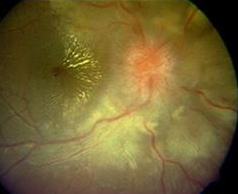 Macular star 2ndry to TB chorioretinitis
1) The uveitis is profiled
2) The profiled case is meshed
3) A differential diagnosis list is generated
4) Studies are obtained to identify the etiology
5) Treatment appropriate for the etiology is initiated
Uveitis: Posterior
Neuroretinitis
Choroiditis
Chorioretinitis or
Retinochoroiditis
Retinitis
What is the classic posterior manifestation of TB? 
Choroiditis

Why does TB have a special affinity for the choroid?
Recall TB has an affinity for those areas of the body with especially high O2 tension (eg, the lung apices). The choroid has the highest blood flow in the entire body, and thus is extremely well oxygenated.

How does TB choroiditis present?
Usually as multiple (up to hundreds) small (1/3 - 2 DD) yellowish lesions known as  tubercles . Occasionally, only one large (2 - 10 DD) tubercle will be present.

Do these tubercles tend to be found in the posterior pole, or more peripherally?
The posterior pole

Is the overlying retina affected?
Yes; retinal hemorrhages, edema (sometimes in the form of a macular star), and/or serous RD can result.

Can the ONH be affected?
1) The uveitis is profiled
2) The profiled case is meshed
3) A differential diagnosis list is generated
4) Studies are obtained to identify the etiology
5) Treatment appropriate for the etiology is initiated
Uveitis: Posterior
Neuroretinitis
Choroiditis
Chorioretinitis or
Retinochoroiditis
Retinitis
What is the classic posterior manifestation of TB? 
Choroiditis

Why does TB have a special affinity for the choroid?
Recall TB has an affinity for those areas of the body with especially high O2 tension (eg, the lung apices). The choroid has the highest blood flow in the entire body, and thus is extremely well oxygenated.

How does TB choroiditis present?
Usually as multiple (up to hundreds) small (1/3 - 2 DD) yellowish lesions known as  tubercles . Occasionally, only one large (2 - 10 DD) tubercle will be present.

Do these tubercles tend to be found in the posterior pole, or more peripherally?
The posterior pole

Is the overlying retina affected?
Yes; retinal hemorrhages, edema (sometimes in the form of a macular star), and/or serous RD can result.

Can the ONH be affected?
Yes; disc edema is a common occurrence
Uveitis: TB
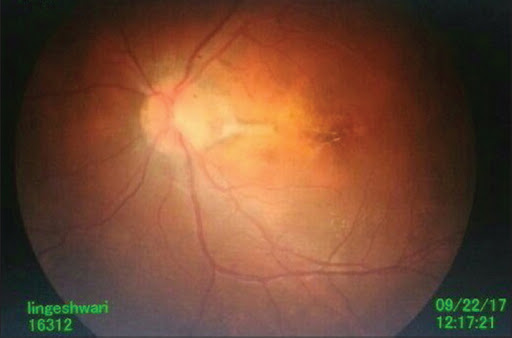 Dis edema in TB
1) The uveitis is profiled
2) The profiled case is meshed
3) A differential diagnosis list is generated
4) Studies are obtained to identify the etiology
5) Treatment appropriate for the etiology is initiated
Uveitis: Posterior
Neuroretinitis
Choroiditis
Chorioretinitis or
Retinochoroiditis
Retinitis
What is the classic posterior manifestation of TB? 
Choroiditis

Why does TB have a special affinity for the choroid?
Recall TB has an affinity for those areas of the body with especially high O2 tension (eg, the lung apices). The choroid has the highest blood flow in the entire body, and thus is extremely well oxygenated.

How does TB choroiditis present?
Usually as multiple (up to hundreds) small (1/3 - 2 DD) yellowish lesions known as  tubercles . Occasionally, only one large (2 - 10 DD) tubercle will be present.

Do these tubercles tend to be found in the posterior pole, or more peripherally?
The posterior pole

Is the overlying retina affected?
Yes; retinal hemorrhages, edema (sometimes in the form of a macular star), and/or serous RD can result.

Can the ONH be affected?
Yes; disc edema is a common occurrence
So, TB can present as a neuroretinitis
1) The uveitis is profiled
2) The profiled case is meshed
3) A differential diagnosis list is generated
4) Studies are obtained to identify the etiology
5) Treatment appropriate for the etiology is initiated
Uveitis: Posterior
Neuroretinitis
Choroiditis
Chorioretinitis or
Retinochoroiditis
Retinitis
There is another classic posterior manifestation that involves the retina. What is its eponymous name?
1) The uveitis is profiled
2) The profiled case is meshed
3) A differential diagnosis list is generated
4) Studies are obtained to identify the etiology
5) Treatment appropriate for the etiology is initiated
Uveitis: Posterior
Neuroretinitis
Choroiditis
Chorioretinitis or
Retinochoroiditis
Retinitis
There is another classic posterior manifestation that involves the retina. What is its eponymous name?
Eales disease
1) The uveitis is profiled
2) The profiled case is meshed
3) A differential diagnosis list is generated
4) Studies are obtained to identify the etiology
5) Treatment appropriate for the etiology is initiated
Uveitis: Posterior
Neuroretinitis
Choroiditis
Chorioretinitis or
Retinochoroiditis
Retinitis
There is another classic posterior manifestation that involves the retina. What is its eponymous name?
Eales disease

What specific component of the retina is primarily affected in Eales dz?
1) The uveitis is profiled
2) The profiled case is meshed
3) A differential diagnosis list is generated
4) Studies are obtained to identify the etiology
5) Treatment appropriate for the etiology is initiated
Uveitis: Posterior
Neuroretinitis
Choroiditis
Chorioretinitis or
Retinochoroiditis
Retinitis
(Retinal vasculitis)
There is another classic posterior manifestation that involves the retina. What is its eponymous name?
Eales disease

What specific component of the retina is primarily affected in Eales dz?
The vasculature; ie, Eales is a retinal vasculitis
1) The uveitis is profiled
2) The profiled case is meshed
3) A differential diagnosis list is generated
4) Studies are obtained to identify the etiology
5) Treatment appropriate for the etiology is initiated
Uveitis: Posterior
Neuroretinitis
Choroiditis
Chorioretinitis or
Retinochoroiditis
Retinitis
(Retinal vasculitis)
There is another classic posterior manifestation that involves the retina. What is its eponymous name?
Eales disease

What specific component of the retina is primarily affected in Eales dz?
The vasculature; ie, Eales is a retinal vasculitis

Does Eales tend to occur in the posterior pole, or the periphery?
1) The uveitis is profiled
2) The profiled case is meshed
3) A differential diagnosis list is generated
4) Studies are obtained to identify the etiology
5) Treatment appropriate for the etiology is initiated
Uveitis: Posterior
Neuroretinitis
Choroiditis
Chorioretinitis or
Retinochoroiditis
Retinitis
(Retinal vasculitis)
There is another classic posterior manifestation that involves the retina. What is its eponymous name?
Eales disease

What specific component of the retina is primarily affected in Eales dz?
The vasculature; ie, Eales is a retinal vasculitis

Does Eales tend to occur in the posterior pole, or the periphery?
The periphery
1) The uveitis is profiled
2) The profiled case is meshed
3) A differential diagnosis list is generated
4) Studies are obtained to identify the etiology
5) Treatment appropriate for the etiology is initiated
Uveitis: Posterior
Neuroretinitis
Choroiditis
Chorioretinitis or
Retinochoroiditis
Retinitis
(Retinal vasculitis)
There is another classic posterior manifestation that involves the retina. What is its eponymous name?
Eales disease

What specific component of the retina is primarily affected in Eales dz?
The vasculature; ie, Eales is a retinal vasculitis

Does Eales tend to occur in the posterior pole, or the periphery?
The periphery

Demographically speaking, who is the classic Eales pt?
1) The uveitis is profiled
2) The profiled case is meshed
3) A differential diagnosis list is generated
4) Studies are obtained to identify the etiology
5) Treatment appropriate for the etiology is initiated
Uveitis: Posterior
Neuroretinitis
Choroiditis
Chorioretinitis or
Retinochoroiditis
Retinitis
(Retinal vasculitis)
There is another classic posterior manifestation that involves the retina. What is its eponymous name?
Eales disease

What specific component of the retina is primarily affected in Eales dz?
The vasculature; ie, Eales is a retinal vasculitis

Does Eales tend to occur in the posterior pole, or the periphery?
The periphery

Demographically speaking, who is the classic Eales pt?
A healthy young adult male from India or the Middle East
Two Words
1) The uveitis is profiled
2) The profiled case is meshed
3) A differential diagnosis list is generated
4) Studies are obtained to identify the etiology
5) Treatment appropriate for the etiology is initiated
Uveitis: Posterior
Neuroretinitis
Choroiditis
Chorioretinitis or
Retinochoroiditis
Retinitis
(Retinal vasculitis)
There is another classic posterior manifestation that involves the retina. What is its eponymous name?
Eales disease

What specific component of the retina is primarily affected in Eales dz?
The vasculature; ie, Eales is a retinal vasculitis

Does Eales tend to occur in the posterior pole, or the periphery?
The periphery

Demographically speaking, who is the classic Eales pt?
A healthy young adult male from India or the Middle East
1) The uveitis is profiled
2) The profiled case is meshed
3) A differential diagnosis list is generated
4) Studies are obtained to identify the etiology
5) Treatment appropriate for the etiology is initiated
Uveitis: Posterior
Neuroretinitis
Choroiditis
Chorioretinitis or
Retinochoroiditis
Retinitis
(Retinal vasculitis)
There is another classic posterior manifestation that involves the retina. What is its eponymous name?
Eales disease

What specific component of the retina is primarily affected in Eales dz?
The vasculature; ie, Eales is a retinal vasculitis

Does Eales tend to occur in the posterior pole, or the periphery?
The periphery

Demographically speaking, who is the classic Eales pt?
A healthy young adult male from India or the Middle East

How does Eales dz present?
1) The uveitis is profiled
2) The profiled case is meshed
3) A differential diagnosis list is generated
4) Studies are obtained to identify the etiology
5) Treatment appropriate for the etiology is initiated
Uveitis: Posterior
Neuroretinitis
Choroiditis
Chorioretinitis or
Retinochoroiditis
Retinitis
(Retinal vasculitis)
There is another classic posterior manifestation that involves the retina. What is its eponymous name?
Eales disease

What specific component of the retina is primarily affected in Eales dz?
The vasculature; ie, Eales is a retinal vasculitis

Does Eales tend to occur in the posterior pole, or the periphery?
The periphery

Demographically speaking, who is the classic Eales pt?
A healthy young adult male from India or the Middle East

How does Eales dz present?
As a peripheral vascular occlusive disease with retinal hemorrhages. In time, retinal nonperfusion can lead to neovascularization and tractional RD
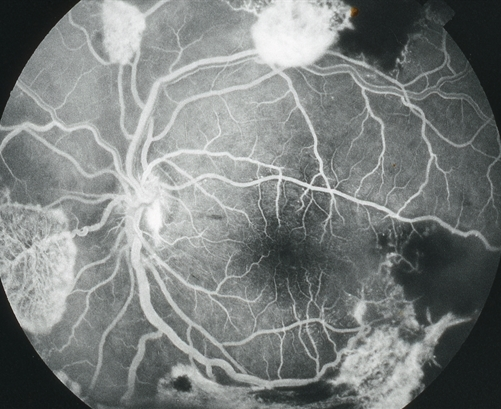 Eales disease: Peripheral neo
80
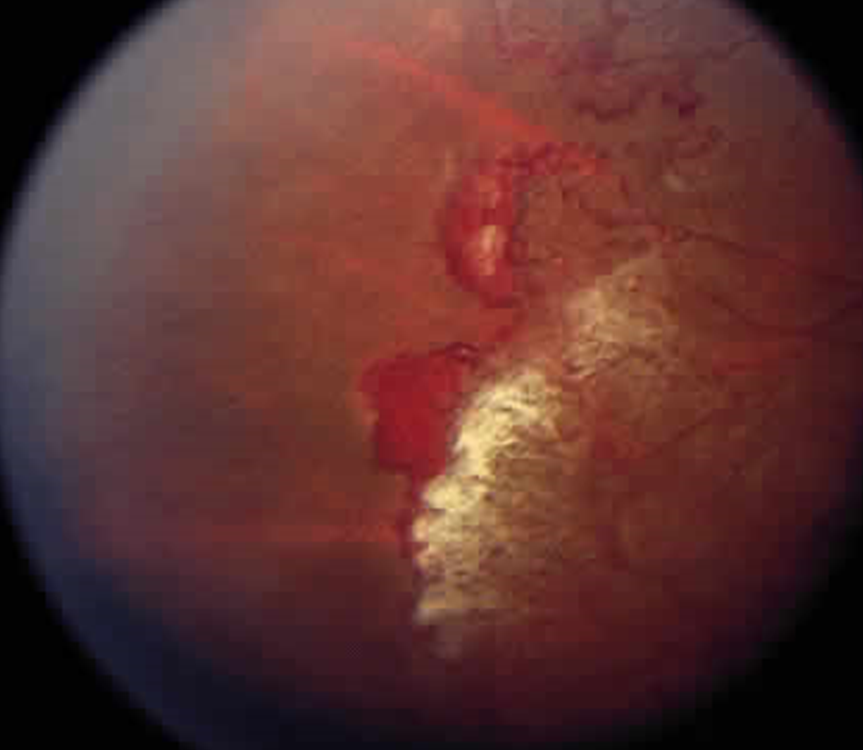 Eales disease: Peripheral neo
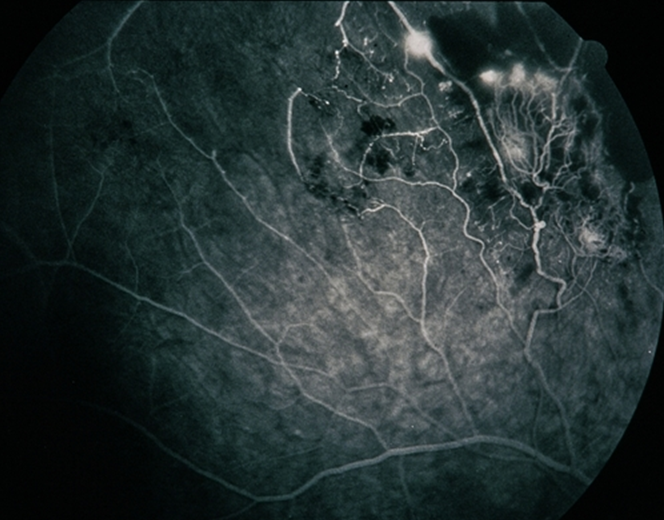 Eales disease: Peripheral neo
1) The uveitis is profiled
2) The profiled case is meshed
3) A differential diagnosis list is generated
4) Studies are obtained to identify the etiology
5) Treatment appropriate for the etiology is initiated
Uveitis
Panuveitis
Posterior
Intermediate
Anterior
And of course, TB can present as a panuveitis.
Tuberculosis
1) The uveitis is profiled
2) The profiled case is meshed
3) A differential diagnosis list is generated
4) Studies are obtained to identify the etiology
5) Treatment appropriate for the etiology is initiated
Uveitis: TB
Diagnosis
How is the diagnosis of TB made?
1) The uveitis is profiled
2) The profiled case is meshed
3) A differential diagnosis list is generated
4) Studies are obtained to identify the etiology
5) Treatment appropriate for the etiology is initiated
Uveitis: TB
Diagnosis
How is the diagnosis of TB made?
Definitively, only via observation of the organism on a specimen. More commonly, the diagnosis is made presumptively on other, indirect evidence.
1) The uveitis is profiled
2) The profiled case is meshed
3) A differential diagnosis list is generated
4) Studies are obtained to identify the etiology
5) Treatment appropriate for the etiology is initiated
Uveitis: TB
Diagnosis
How is the diagnosis of TB made?
Definitively, only via observation of the organism on a specimen. More commonly, the diagnosis is made presumptively on other, indirect evidence.

What ‘presumptive evidence’ tests are commonly employed first-line?
--?
--?
1) The uveitis is profiled
2) The profiled case is meshed
3) A differential diagnosis list is generated
4) Studies are obtained to identify the etiology
5) Treatment appropriate for the etiology is initiated
Uveitis: TB
Diagnosis
How is the diagnosis of TB made?
Definitively, only via observation of the organism on a specimen. More commonly, the diagnosis is made presumptively on other, indirect evidence.

What ‘presumptive evidence’ tests are commonly employed first-line?
--PPD
--QuantiFERON Gold
1) The uveitis is profiled
2) The profiled case is meshed
3) A differential diagnosis list is generated
4) Studies are obtained to identify the etiology
5) Treatment appropriate for the etiology is initiated
Uveitis: TB
Diagnosis
How is the diagnosis of TB made?
Definitively, only via observation of the organism on a specimen. More commonly, the diagnosis is made presumptively on other, indirect evidence.

What ‘presumptive evidence’ tests are commonly employed first-line?
--PPD
--QuantiFERON Gold

Does a positive PPD and/or QuantiFERON test prove the pt has active TB?
1) The uveitis is profiled
2) The profiled case is meshed
3) A differential diagnosis list is generated
4) Studies are obtained to identify the etiology
5) Treatment appropriate for the etiology is initiated
Uveitis: TB
Diagnosis
How is the diagnosis of TB made?
Definitively, only via observation of the organism on a specimen. More commonly, the diagnosis is made presumptively on other, indirect evidence.

What ‘presumptive evidence’ tests are commonly employed first-line?
--PPD
--QuantiFERON Gold

Does a positive PPD and/or QuantiFERON test prove the pt has active TB?
No—it only proves they have been infected by/exposed to it
1) The uveitis is profiled
2) The profiled case is meshed
3) A differential diagnosis list is generated
4) Studies are obtained to identify the etiology
5) Treatment appropriate for the etiology is initiated
Uveitis: TB
Diagnosis
How is the diagnosis of TB made?
Definitively, only via observation of the organism on a specimen. More commonly, the diagnosis is made presumptively on other, indirect evidence.

What ‘presumptive evidence’ tests are commonly employed first-line?
--PPD
--QuantiFERON Gold

Does a positive PPD and/or QuantiFERON test prove the pt has active TB?
No—it only proves they have been infected by/exposed to it

The PPD has a high false-negative rate. What characteristics put a TB-positive individual at risk for a false-negative PPD?
--?Being immunocompromised (eg, pts with AIDS, debilitating chronic diseases; on steroids or other immunosuppressive meds)
--?
--?
1) The uveitis is profiled
2) The profiled case is meshed
3) A differential diagnosis list is generated
4) Studies are obtained to identify the etiology
5) Treatment appropriate for the etiology is initiated
Uveitis: TB
Diagnosis
How is the diagnosis of TB made?
Definitively, only via observation of the organism on a specimen. More commonly, the diagnosis is made presumptively on other, indirect evidence.

What ‘presumptive evidence’ tests are commonly employed first-line?
--PPD
--QuantiFERON Gold

Does a positive PPD and/or QuantiFERON test prove the pt has active TB?
No—it only proves they have been infected by/exposed to it

The PPD has a high false-negative rate. What characteristics put a TB-positive individual at risk for a false-negative PPD?
--Being immunocompromised (eg, pts with AIDS, debilitating chronic diseases; on steroids or other immunosuppressive meds)
--Advanced age
--Marginal living conditions (eg, homeless; malnourished)
1) The uveitis is profiled
2) The profiled case is meshed
3) A differential diagnosis list is generated
4) Studies are obtained to identify the etiology
5) Treatment appropriate for the etiology is initiated
Uveitis: TB
Diagnosis
How is the diagnosis of TB made?
Definitively, only via observation of the organism on a specimen. More commonly, the diagnosis is made presumptively on other, indirect evidence.

What ‘presumptive evidence’ tests are commonly employed first-line?
--PPD
--QuantiFERON Gold

Does a positive PPD and/or QuantiFERON test prove the pt has active TB?
No—it only proves they have been infected by/exposed to it

The PPD has a high false-negative rate. What characteristics put a TB-positive individual at risk for a false-negative PPD?
--Being immunocompromised (eg, pts with AIDS, debilitating chronic diseases; on steroids or other immunosuppressive meds)
--Advanced age
--Marginal living conditions (eg, homeless; malnourished)
Note that the characteristics that increase the risk of a false-negative PPD are the same as those that put someone at risk of having TB in the first place!
1) The uveitis is profiled
2) The profiled case is meshed
3) A differential diagnosis list is generated
4) Studies are obtained to identify the etiology
5) Treatment appropriate for the etiology is initiated
Uveitis: TB
Diagnosis
How is the diagnosis of TB made?
Definitively, only via observation of the organism on a specimen. More commonly, the diagnosis is made presumptively on other, indirect evidence.

What ‘presumptive evidence’ tests are commonly employed first-line?
--PPD
--QuantiFERON Gold

Does a positive PPD and/or QuantiFERON test prove the pt has active TB?
No—it only proves they have been infected by/exposed to it

The PPD has a high false-negative rate. What characteristics put a TB-positive individual at risk for a false-negative PPD?
--Being immunocompromised (eg, pts with AIDS, debilitating chronic diseases; on steroids or other immunosuppressive meds)
--Advanced age
--Marginal living conditions (eg, homeless; malnourished)

Under what circumstances can the PPD yield a false-positive result?
--? 
--?
1) The uveitis is profiled
2) The profiled case is meshed
3) A differential diagnosis list is generated
4) Studies are obtained to identify the etiology
5) Treatment appropriate for the etiology is initiated
Uveitis: TB
Diagnosis
How is the diagnosis of TB made?
Definitively, only via observation of the organism on a specimen. More commonly, the diagnosis is made presumptively on other, indirect evidence.

What ‘presumptive evidence’ tests are commonly employed first-line?
--PPD
--QuantiFERON Gold

Does a positive PPD and/or QuantiFERON test prove the pt has active TB?
No—it only proves they have been infected by/exposed to it

The PPD has a high false-negative rate. What characteristics put a TB-positive individual at risk for a false-negative PPD?
--Being immunocompromised (eg, pts with AIDS, debilitating chronic diseases; on steroids or other immunosuppressive meds)
--Advanced age
--Marginal living conditions (eg, homeless; malnourished)

Under what circumstances can the PPD yield a false-positive result?
--Hx of exposure to BCG 
--Pt is infected with atypical mycobacteria
1) The uveitis is profiled
2) The profiled case is meshed
3) A differential diagnosis list is generated
4) Studies are obtained to identify the etiology
5) Treatment appropriate for the etiology is initiated
Uveitis: TB
Diagnosis
How is the diagnosis of TB made?
Definitively, only via observation of the organism on a specimen. More commonly, the diagnosis is made presumptively on other, indirect evidence.

What ‘presumptive evidence’ tests are commonly employed first-line?
--PPD
--QuantiFERON Gold

Does a positive PPD and/or QuantiFERON test prove the pt has active TB?
No--it only proves they have been infected by/exposed to it

The PPD has a high false-negative rate. What characteristics put a TB-positive individual at risk for a false-negative PPD?
--Being immunocompromised (eg, pts with AIDS, debilitating chronic diseases; on steroids or other immunosuppressive meds)
--Advanced age
--Marginal living conditions (eg, homeless; malnourished)

Under what circumstances can the PPD yield a false-positive result?
--Hx of exposure to BCG 
--Pt is infected with atypical mycobacteria
In this context, what does BCG stand for?
bacille Calmette-Guérin

What is it?
A live-attenuated version of Mycobacterium bovis

Under what two circumstances (one far more likely than the other) is a person likely to be exposed to BCG?
--It is used in anti-TB immunization programs around the world
--It is used to treat certain forms of bladder cancer
1) The uveitis is profiled
2) The profiled case is meshed
3) A differential diagnosis list is generated
4) Studies are obtained to identify the etiology
5) Treatment appropriate for the etiology is initiated
Uveitis: TB
Diagnosis
How is the diagnosis of TB made?
Definitively, only via observation of the organism on a specimen. More commonly, the diagnosis is made presumptively on other, indirect evidence.

What ‘presumptive evidence’ tests are commonly employed first-line?
--PPD
--QuantiFERON Gold

Does a positive PPD and/or QuantiFERON test prove the pt has active TB?
No--it only proves they have been infected by/exposed to it

The PPD has a high false-negative rate. What characteristics put a TB-positive individual at risk for a false-negative PPD?
--Being immunocompromised (eg, pts with AIDS, debilitating chronic diseases; on steroids or other immunosuppressive meds)
--Advanced age
--Marginal living conditions (eg, homeless; malnourished)

Under what circumstances can the PPD yield a false-positive result?
--Hx of exposure to BCG 
--Pt is infected with atypical mycobacteria
In this context, what does BCG stand for?
bacille Calmette-Guérin

What is it?
A live-attenuated version of Mycobacterium bovis

Under what two circumstances (one far more likely than the other) is a person likely to be exposed to BCG?
--It is used in anti-TB immunization programs around the world
--It is used to treat certain forms of bladder cancer
1) The uveitis is profiled
2) The profiled case is meshed
3) A differential diagnosis list is generated
4) Studies are obtained to identify the etiology
5) Treatment appropriate for the etiology is initiated
Uveitis: TB
Diagnosis
How is the diagnosis of TB made?
Definitively, only via observation of the organism on a specimen. More commonly, the diagnosis is made presumptively on other, indirect evidence.

What ‘presumptive evidence’ tests are commonly employed first-line?
--PPD
--QuantiFERON Gold

Does a positive PPD and/or QuantiFERON test prove the pt has active TB?
No--it only proves they have been infected by/exposed to it

The PPD has a high false-negative rate. What characteristics put a TB-positive individual at risk for a false-negative PPD?
--Being immunocompromised (eg, pts with AIDS, debilitating chronic diseases; on steroids or other immunosuppressive meds)
--Advanced age
--Marginal living conditions (eg, homeless; malnourished)

Under what circumstances can the PPD yield a false-positive result?
--Hx of exposure to BCG 
--Pt is infected with atypical mycobacteria
In this context, what does BCG stand for?
bacille Calmette-Guérin

What is it?
A live-attenuated version of Mycobacterium bovis

Under what two circumstances (one far more likely than the other) is a person likely to be exposed to BCG?
--It is used in anti-TB immunization programs around the world
--It is used to treat certain forms of bladder cancer
1) The uveitis is profiled
2) The profiled case is meshed
3) A differential diagnosis list is generated
4) Studies are obtained to identify the etiology
5) Treatment appropriate for the etiology is initiated
Uveitis: TB
Diagnosis
How is the diagnosis of TB made?
Definitively, only via observation of the organism on a specimen. More commonly, the diagnosis is made presumptively on other, indirect evidence.

What ‘presumptive evidence’ tests are commonly employed first-line?
--PPD
--QuantiFERON Gold

Does a positive PPD and/or QuantiFERON test prove the pt has active TB?
No--it only proves they have been infected by/exposed to it

The PPD has a high false-negative rate. What characteristics put a TB-positive individual at risk for a false-negative PPD?
--Being immunocompromised (eg, pts with AIDS, debilitating chronic diseases; on steroids or other immunosuppressive meds)
--Advanced age
--Marginal living conditions (eg, homeless; malnourished)

Under what circumstances can the PPD yield a false-positive result?
--Hx of exposure to BCG 
--Pt is infected with atypical mycobacteria
In this context, what does BCG stand for?
bacille Calmette-Guérin

What is it?
A live-attenuated version of Mycobacterium bovis

Under what two circumstances (one far more likely than the other) is a person likely to be exposed to BCG?
--It is used in anti-TB immunization programs around the world
--It is used to treat certain forms of bladder cancer
1) The uveitis is profiled
2) The profiled case is meshed
3) A differential diagnosis list is generated
4) Studies are obtained to identify the etiology
5) Treatment appropriate for the etiology is initiated
Uveitis: TB
Diagnosis
How is the diagnosis of TB made?
Definitively, only via observation of the organism on a specimen. More commonly, the diagnosis is made presumptively on other, indirect evidence.

What ‘presumptive evidence’ tests are commonly employed first-line?
--PPD
--QuantiFERON Gold

Does a positive PPD and/or QuantiFERON test prove the pt has active TB?
No--it only proves they have been infected by/exposed to it

The PPD has a high false-negative rate. What characteristics put a TB-positive individual at risk for a false-negative PPD?
--Being immunocompromised (eg, pts with AIDS, debilitating chronic diseases; on steroids or other immunosuppressive meds)
--Advanced age
--Marginal living conditions (eg, homeless; malnourished)

Under what circumstances can the PPD yield a false-positive result?
--Hx of exposure to BCG 
--Pt is infected with atypical mycobacteria
In this context, what does BCG stand for?
bacille Calmette-Guérin

What is it?
A live-attenuated version of Mycobacterium bovis

Under what two circumstances (one far more likely than the other) is a person likely to be exposed to BCG?
--?It is used in anti-TB immunization programs around the world
--?It is used to treat certain forms of bladder cancer
1) The uveitis is profiled
2) The profiled case is meshed
3) A differential diagnosis list is generated
4) Studies are obtained to identify the etiology
5) Treatment appropriate for the etiology is initiated
Uveitis: TB
Diagnosis
How is the diagnosis of TB made?
Definitively, only via observation of the organism on a specimen. More commonly, the diagnosis is made presumptively on other, indirect evidence.

What ‘presumptive evidence’ tests are commonly employed first-line?
--PPD
--QuantiFERON Gold

Does a positive PPD and/or QuantiFERON test prove the pt has active TB?
No--it only proves they have been infected by/exposed to it

The PPD has a high false-negative rate. What characteristics put a TB-positive individual at risk for a false-negative PPD?
--Being immunocompromised (eg, pts with AIDS, debilitating chronic diseases; on steroids or other immunosuppressive meds)
--Advanced age
--Marginal living conditions (eg, homeless; malnourished)

Under what circumstances can the PPD yield a false-positive result?
--Hx of exposure to BCG 
--Pt is infected with atypical mycobacteria
In this context, what does BCG stand for?
bacille Calmette-Guérin

What is it?
A live-attenuated version of Mycobacterium bovis

Under what two circumstances (one far more likely than the other) is a person likely to be exposed to BCG?
--It is used in anti-TB immunization programs around the world
--It is used to treat certain forms of  bladder  cancer
one word
1) The uveitis is profiled
2) The profiled case is meshed
3) A differential diagnosis list is generated
4) Studies are obtained to identify the etiology
5) Treatment appropriate for the etiology is initiated
Uveitis: TB
Diagnosis
How is the diagnosis of TB made?
Definitively, only via observation of the organism on a specimen. More commonly, the diagnosis is made presumptively on other, indirect evidence.

What ‘presumptive evidence’ tests are commonly employed first-line?
--PPD
--QuantiFERON Gold

Does a positive PPD and/or QuantiFERON test prove the pt has active TB?
No--it only proves they have been infected by/exposed to it

The PPD has a high false-negative rate. What characteristics put a TB-positive individual at risk for a false-negative PPD?
--Being immunocompromised (eg, pts with AIDS, debilitating chronic diseases; on steroids or other immunosuppressive meds)
--Advanced age
--Marginal living conditions (eg, homeless; malnourished)

Under what circumstances can the PPD yield a false-positive result?
--Hx of exposure to BCG 
--Pt is infected with atypical mycobacteria
In this context, what does BCG stand for?
bacille Calmette-Guérin

What is it?
A live-attenuated version of Mycobacterium bovis

Under what two circumstances (one far more likely than the other) is a person likely to be exposed to BCG?
--It is used in anti-TB immunization programs around the world
--It is used to treat certain forms of  bladder  cancer
1) The uveitis is profiled
2) The profiled case is meshed
3) A differential diagnosis list is generated
4) Studies are obtained to identify the etiology
5) Treatment appropriate for the etiology is initiated
Uveitis: TB
Diagnosis
How is the diagnosis of TB made?
Definitively, only via observation of the organism on a specimen. More commonly, the diagnosis is made presumptively on other, indirect evidence.

What ‘presumptive evidence’ tests are commonly employed first-line?
--PPD
--QuantiFERON Gold

Does a positive PPD and/or QuantiFERON test prove the pt has active TB?
No—it only proves they have been infected by/exposed to it

The PPD has a high false-negative rate. What characteristics put a TB-positive individual at risk for a false-negative PPD?
--Being immunocompromised (eg, pts with AIDS, debilitating chronic diseases; on steroids or other immunosuppressive meds)
--Advanced age
--Marginal living conditions (eg, homeless; malnourished)

Under what circumstances can the PPD yield a false-positive result?
--Hx of exposure to BCG 
--Pt is infected with atypical mycobacteria

Given the vagaries of PPD testing, how should it be employed in a low-prevalence country like the US?
1) The uveitis is profiled
2) The profiled case is meshed
3) A differential diagnosis list is generated
4) Studies are obtained to identify the etiology
5) Treatment appropriate for the etiology is initiated
Uveitis: TB
Diagnosis
How is the diagnosis of TB made?
Definitively, only via observation of the organism on a specimen. More commonly, the diagnosis is made presumptively on other, indirect evidence.

What ‘presumptive evidence’ tests are commonly employed first-line?
--PPD
--QuantiFERON Gold

Does a positive PPD and/or QuantiFERON test prove the pt has active TB?
No—it only proves they have been infected by/exposed to it

The PPD has a high false-negative rate. What characteristics put a TB-positive individual at risk for a false-negative PPD?
--Being immunocompromised (eg, pts with AIDS, debilitating chronic diseases; on steroids or other immunosuppressive meds)
--Advanced age
--Marginal living conditions (eg, homeless; malnourished)

Under what circumstances can the PPD yield a false-positive result?
--Hx of exposure to BCG 
--Pt is infected with atypical mycobacteria

Given the vagaries of PPD testing, how should it be employed in a low-prevalence country like the US?
Thoughtfully; ie, only in those cases where the clinical index of suspicion is fairly high
1) The uveitis is profiled
2) The profiled case is meshed
3) A differential diagnosis list is generated
4) Studies are obtained to identify the etiology
5) Treatment appropriate for the etiology is initiated
Uveitis: TB
Diagnosis
How is the diagnosis of TB made?
Definitively, only via observation of the organism on a specimen. More commonly, the diagnosis is made presumptively on other, indirect evidence.

What ‘presumptive evidence’ tests are commonly employed?
--PPD
--QuantiFERON Gold

Does a positive PPD and/or QuantiFERON test prove the pt has active TB?
No—it only proves they have been infected by/exposed to it

The PPD has a high false-negative rate. What characteristics put a TB-positive individual at risk for a false-negative PPD?
--Being immunocompromised (eg, pts with AIDS, debilitating chronic diseases; on steroids or other immunosuppressive meds)
--Advanced age
--Marginal living conditions (eg, homeless; malnourished)

Under what circumstances can the PPD yield a false-positive result?
--Pts exposed to BCG 
--Pts infected with atypical mycobacteria

Given the vagaries of PPD testing, how should it be employed in a low-prevalence country like the US?
Thoughtfully; ie, only in those cases where the clinical index of suspicion is fairly high
Given a high index of suspicion and a positive PPD, the uveitis-managing clinician should proceed by searching for further evidence of systemic infection via:
--?
--?
--?
--?Lymph node biopsy for microbiologic analysis

If all of the above are negative, what should the uveitis-managing clinician do next?
Consider aqueous, vitreous or even chorioretinal sampling for microbiologic analysis
1) The uveitis is profiled
2) The profiled case is meshed
3) A differential diagnosis list is generated
4) Studies are obtained to identify the etiology
5) Treatment appropriate for the etiology is initiated
Uveitis: TB
Diagnosis
How is the diagnosis of TB made?
Definitively, only via observation of the organism on a specimen. More commonly, the diagnosis is made presumptively on other, indirect evidence.

What ‘presumptive evidence’ tests are commonly employed?
--PPD
--QuantiFERON Gold

Does a positive PPD and/or QuantiFERON test prove the pt has active TB?
No—it only proves they have been infected by/exposed to it

The PPD has a high false-negative rate. What characteristics put a TB-positive individual at risk for a false-negative PPD?
--Being immunocompromised (eg, pts with AIDS, debilitating chronic diseases; on steroids or other immunosuppressive meds)
--Advanced age
--Marginal living conditions (eg, homeless; malnourished)

Under what circumstances can the PPD yield a false-positive result?
--Pts exposed to BCG 
--Pts infected with atypical mycobacteria

Given the vagaries of PPD testing, how should it be employed in a low-prevalence country like the US?
Thoughtfully; ie, only in those cases where the clinical index of suspicion is fairly high
Given a high index of suspicion and a positive PPD, the uveitis-managing clinician should proceed by searching for further evidence of systemic infection via:
--Chest imaging
--PET scanning
--Culture and staining of sputum, urine, and gastric samples
--Lymph node biopsy for microbiologic analysis

If all of the above are negative, what should the uveitis-managing clinician do next?
Consider aqueous, vitreous or even chorioretinal sampling for microbiologic analysis
1) The uveitis is profiled
2) The profiled case is meshed
3) A differential diagnosis list is generated
4) Studies are obtained to identify the etiology
5) Treatment appropriate for the etiology is initiated
Uveitis: TB
Diagnosis
How is the diagnosis of TB made?
Definitively, only via observation of the organism on a specimen. More commonly, the diagnosis is made presumptively on other, indirect evidence.

What ‘presumptive evidence’ tests are commonly employed?
--PPD
--QuantiFERON Gold

Does a positive PPD and/or QuantiFERON test prove the pt has active TB?
No—it only proves they have been infected by/exposed to it

The PPD has a high false-negative rate. What characteristics put a TB-positive individual at risk for a false-negative PPD?
--Being immunocompromised (eg, pts with AIDS, debilitating chronic diseases; on steroids or other immunosuppressive meds)
--Advanced age
--Marginal living conditions (eg, homeless; malnourished)

Under what circumstances can the PPD yield a false-positive result?
--Pts exposed to BCG 
--Pts infected with atypical mycobacteria

Given the vagaries of PPD testing, how should it be employed in a low-prevalence country like the US?
Thoughtfully; ie, only in those cases where the clinical index of suspicion is fairly high
Given a high index of suspicion and a positive PPD, the uveitis-managing clinician should proceed by searching for further evidence of systemic infection via:
--Chest imaging
--PET scanning
--Culture and staining of sputum, urine, and gastric samples
--Lymph node biopsy for microbiologic analysis

If all of the above are negative, what should the uveitis-managing clinician do next?
Consider aqueous, vitreous or even chorioretinal sampling for microbiologic analysis
1) The uveitis is profiled
2) The profiled case is meshed
3) A differential diagnosis list is generated
4) Studies are obtained to identify the etiology
5) Treatment appropriate for the etiology is initiated
Uveitis: TB
Diagnosis
How is the diagnosis of TB made?
Definitively, only via observation of the organism on a specimen. More commonly, the diagnosis is made presumptively on other, indirect evidence.

What ‘presumptive evidence’ tests are commonly employed?
--PPD
--QuantiFERON Gold

Does a positive PPD and/or QuantiFERON test prove the pt has active TB?
No—it only proves they have been infected by/exposed to it

The PPD has a high false-negative rate. What characteristics put a TB-positive individual at risk for a false-negative PPD?
--Being immunocompromised (eg, pts with AIDS, debilitating chronic diseases; on steroids or other immunosuppressive meds)
--Advanced age
--Marginal living conditions (eg, homeless; malnourished)

Under what circumstances can the PPD yield a false-positive result?
--Pts exposed to BCG 
--Pts infected with atypical mycobacteria

Given the vagaries of PPD testing, how should it be employed in a low-prevalence country like the US?
Thoughtfully; ie, only in those cases where the clinical index of suspicion is fairly high
Given a high index of suspicion and a positive PPD, the uveitis-managing clinician should proceed by searching for further evidence of systemic infection via:
--Chest imaging
--PET scanning
--Culture and staining of sputum, urine, and gastric samples
--Lymph node biopsy for microbiologic analysis

If all of the above are negative, what should the uveitis-managing clinician do next?
Consider aqueous, vitreous or even chorioretinal sampling for microbiologic analysis
1) The uveitis is profiled
2) The profiled case is meshed
3) A differential diagnosis list is generated
4) Studies are obtained to identify the etiology
5) Treatment appropriate for the etiology is initiated
Uveitis: TB
Treatment
What two overarching principles guide TB treatment?
--?
--?
1) The uveitis is profiled
2) The profiled case is meshed
3) A differential diagnosis list is generated
4) Studies are obtained to identify the etiology
5) Treatment appropriate for the etiology is initiated
Uveitis: TB
Treatment
What two overarching principles guide TB treatment?
--Multidrug regimen is employed
--Directly-observed therapy (DOT) is utilized
1) The uveitis is profiled
2) The profiled case is meshed
3) A differential diagnosis list is generated
4) Studies are obtained to identify the etiology
5) Treatment appropriate for the etiology is initiated
Uveitis: TB
Treatment
What two overarching principles guide TB treatment?
--Multidrug regimen is employed
--Directly-observed therapy (DOT) is utilized

Why is it important to employ multiple anti-TB agents simultaneously?
1) The uveitis is profiled
2) The profiled case is meshed
3) A differential diagnosis list is generated
4) Studies are obtained to identify the etiology
5) Treatment appropriate for the etiology is initiated
Uveitis: TB
Treatment
What two overarching principles guide TB treatment?
--Multidrug regimen is employed
--Directly-observed therapy (DOT) is utilized

Why is it important to employ multiple anti-TB agents simultaneously?
In a word, resistance. There is already widespread resistance to isoniazid (INH); in some locales, TB is resistant to several agents. Multidrug regimens reduce the risk of development of further resistance.
1) The uveitis is profiled
2) The profiled case is meshed
3) A differential diagnosis list is generated
4) Studies are obtained to identify the etiology
5) Treatment appropriate for the etiology is initiated
Uveitis: TB
Treatment
What two overarching principles guide TB treatment?
--Multidrug regimen is employed
--Directly-observed therapy (DOT) is utilized

Why is it important to employ multiple anti-TB agents simultaneously?
In a word, resistance. There is already widespread resistance to isoniazid (INH); in some locales, TB is resistant to several agents. Multidrug regimens reduce the risk of development of further resistance.

Why is DOT so important?
1) The uveitis is profiled
2) The profiled case is meshed
3) A differential diagnosis list is generated
4) Studies are obtained to identify the etiology
5) Treatment appropriate for the etiology is initiated
Uveitis: TB
Treatment
What two overarching principles guide TB treatment?
--Multidrug regimen is employed
--Directly-observed therapy (DOT) is utilized

Why is it important to employ multiple anti-TB agents simultaneously?
In a word, resistance. There is already widespread resistance to isoniazid (INH); in some locales, TB is resistant to several agents. Multidrug regimens reduce the risk of development of further resistance.

Why is DOT so important?
Again, because of resistance. One of the chief causes of resistance is noncompliance with the long-term treatment regimen needed to eradicate the exceedingly slow-growing M. tuberculosis. DOT is intended to ensure compliance.
1) The uveitis is profiled
2) The profiled case is meshed
3) A differential diagnosis list is generated
4) Studies are obtained to identify the etiology
5) Treatment appropriate for the etiology is initiated
Uveitis: TB
Treatment
What two overarching principles guide TB treatment?
--Multidrug regimen is employed
--Directly-observed therapy (DOT) is utilized

Why is it important to employ multiple anti-TB agents simultaneously?
In a word, resistance. There is already widespread resistance to isoniazid (INH); in some locales, TB is resistant to several agents. Multidrug regimens reduce the risk of development of further resistance.

Why is DOT so important?
Again, because of resistance. One of the chief causes of resistance is noncompliance with the long-term treatment regimen needed to eradicate the exceedingly slow-growing M. tuberculosis. DOT is intended to ensure compliance.

What is a typical anti-TB drug regimen?
1) The uveitis is profiled
2) The profiled case is meshed
3) A differential diagnosis list is generated
4) Studies are obtained to identify the etiology
5) Treatment appropriate for the etiology is initiated
Uveitis: TB
Treatment
What two overarching principles guide TB treatment?
--Multidrug regimen is employed
--Directly-observed therapy (DOT) is utilized

Why is it important to employ multiple anti-TB agents simultaneously?
In a word, resistance. There is already widespread resistance to isoniazid (INH); in some locales, TB is resistant to several agents. Multidrug regimens reduce the risk of development of further resistance.

Why is DOT so important?
Again, because of resistance. One of the chief causes of resistance is noncompliance with the long-term treatment regimen needed to eradicate the exceedingly slow-growing M. tuberculosis. DOT is intended to ensure compliance.

What is a typical anti-TB drug regimen?
Initial therapy consists of  INH, rifampin, ethambutol, and pyrazinamide  for 8 weeks
four drugs
1) The uveitis is profiled
2) The profiled case is meshed
3) A differential diagnosis list is generated
4) Studies are obtained to identify the etiology
5) Treatment appropriate for the etiology is initiated
Uveitis: TB
Treatment
What two overarching principles guide TB treatment?
--Multidrug regimen is employed
--Directly-observed therapy (DOT) is utilized

Why is it important to employ multiple anti-TB agents simultaneously?
In a word, resistance. There is already widespread resistance to isoniazid (INH); in some locales, TB is resistant to several agents. Multidrug regimens reduce the risk of development of further resistance.

Why is DOT so important?
Again, because of resistance. One of the chief causes of resistance is noncompliance with the long-term treatment regimen needed to eradicate the exceedingly slow-growing M. tuberculosis. DOT is intended to ensure compliance.

What is a typical anti-TB drug regimen?
Initial therapy consists of  INH, rifampin, ethambutol, and pyrazinamide  for 8 weeks
1) The uveitis is profiled
2) The profiled case is meshed
3) A differential diagnosis list is generated
4) Studies are obtained to identify the etiology
5) Treatment appropriate for the etiology is initiated
Uveitis: TB
Treatment
What two overarching principles guide TB treatment?
--Multidrug regimen is employed
--Directly-observed therapy (DOT) is utilized

Why is it important to employ multiple anti-TB agents simultaneously?
In a word, resistance. There is already widespread resistance to isoniazid (INH); in some locales, TB is resistant to several agents. Multidrug regimens reduce the risk of development of further resistance.

Why is DOT so important?
Again, because of resistance. One of the chief causes of resistance is noncompliance with the long-term treatment regimen needed to eradicate the exceedingly slow-growing M. tuberculosis. DOT is intended to ensure compliance.

What is a typical anti-TB drug regimen?
Initial therapy consists of  INH, rifampin, ethambutol, and pyrazinamide  for 8 weeks (the  ethambutol  can be stopped earlier if the bug proves susceptible to the rest of the regimen)
1) The uveitis is profiled
2) The profiled case is meshed
3) A differential diagnosis list is generated
4) Studies are obtained to identify the etiology
5) Treatment appropriate for the etiology is initiated
Uveitis: TB
Treatment
What two overarching principles guide TB treatment?
--Multidrug regimen is employed
--Directly-observed therapy (DOT) is utilized

Why is it important to employ multiple anti-TB agents simultaneously?
In a word, resistance. There is already widespread resistance to isoniazid (INH); in some locales, TB is resistant to several agents. Multidrug regimens reduce the risk of development of further resistance.

Why is DOT so important?
Again, because of resistance. One of the chief causes of resistance is noncompliance with the long-term treatment regimen needed to eradicate the exceedingly slow-growing M. tuberculosis. DOT is intended to ensure compliance.

What is a typical anti-TB drug regimen?
Initial therapy consists of  INH, rifampin, ethambutol, and pyrazinamide  for 8 weeks (the  ethambutol  can be stopped earlier if the bug proves susceptible to the rest of the regimen)
1) The uveitis is profiled
2) The profiled case is meshed
3) A differential diagnosis list is generated
4) Studies are obtained to identify the etiology
5) Treatment appropriate for the etiology is initiated
Uveitis: TB
Treatment
What two overarching principles guide TB treatment?
--Multidrug regimen is employed
--Directly-observed therapy (DOT) is utilized

Why is it important to employ multiple anti-TB agents simultaneously?
In a word, resistance. There is already widespread resistance to isoniazid (INH); in some locales, TB is resistant to several agents. Multidrug regimens reduce the risk of development of further resistance.

Why is DOT so important?
Again, because of resistance. One of the chief causes of resistance is noncompliance with the long-term treatment regimen needed to eradicate the exceedingly slow-growing M. tuberculosis. DOT is intended to ensure compliance.

What is a typical anti-TB drug regimen?
Initial therapy consists of  INH, rifampin, ethambutol, and pyrazinamide  for 8 weeks (the  ethambutol  can be stopped earlier if the bug proves susceptible to the rest of the regimen). After 8 weeks the  ethambutol and pyrazinamide  are stopped, and the  INH and rifampin  are continued for another           18 weeks.
two drugs
the other two
1) The uveitis is profiled
2) The profiled case is meshed
3) A differential diagnosis list is generated
4) Studies are obtained to identify the etiology
5) Treatment appropriate for the etiology is initiated
Uveitis: TB
Treatment
What two overarching principles guide TB treatment?
--Multidrug regimen is employed
--Directly-observed therapy (DOT) is utilized

Why is it important to employ multiple anti-TB agents simultaneously?
In a word, resistance. There is already widespread resistance to isoniazid (INH); in some locales, TB is resistant to several agents. Multidrug regimens reduce the risk of development of further resistance.

Why is DOT so important?
Again, because of resistance. One of the chief causes of resistance is noncompliance with the long-term treatment regimen needed to eradicate the exceedingly slow-growing M. tuberculosis. DOT is intended to ensure compliance.

What is a typical anti-TB drug regimen?
Initial therapy consists of  INH, rifampin, ethambutol, and pyrazinamide  for 8 weeks (the  ethambutol  can be stopped earlier if the bug proves susceptible to the rest of the regimen). After 8 weeks the  ethambutol and pyrazinamide  are stopped, and the  INH and rifampin  are continued for another           18 weeks.
1) The uveitis is profiled
2) The profiled case is meshed
3) A differential diagnosis list is generated
4) Studies are obtained to identify the etiology
5) Treatment appropriate for the etiology is initiated
Uveitis: TB
Treatment
What two overarching principles guide TB treatment?
--Multidrug regimen is employed
--Directly-observed therapy (DOT) is utilized

Why is it important to employ multiple anti-TB agents simultaneously?
In a word, resistance. There is already widespread resistance to isoniazid (INH); in some locales, TB is resistant to several agents. Multidrug regimens reduce the risk of development of further resistance.

Why is DOT so important?
Again, because of resistance. One of the chief causes of resistance is noncompliance with the long-term treatment regimen needed to eradicate the exceedingly slow-growing M. tuberculosis. DOT is intended to ensure compliance.

What is a typical anti-TB drug regimen?
Initial therapy consists of  INH, rifampin, ethambutol, and pyrazinamide  for 8 weeks (the  ethambutol  can be stopped earlier if the bug proves susceptible to the rest of the regimen). After 8 weeks the  ethambutol and pyrazinamide  are stopped, and the  INH and rifampin  are continued for another           18 weeks.
All four cause side effects, but INH and EMB are notorious for causing what?
Optic neuropathy
1) The uveitis is profiled
2) The profiled case is meshed
3) A differential diagnosis list is generated
4) Studies are obtained to identify the etiology
5) Treatment appropriate for the etiology is initiated
Uveitis: TB
Treatment
What two overarching principles guide TB treatment?
--Multidrug regimen is employed
--Directly-observed therapy (DOT) is utilized

Why is it important to employ multiple anti-TB agents simultaneously?
In a word, resistance. There is already widespread resistance to isoniazid (INH); in some locales, TB is resistant to several agents. Multidrug regimens reduce the risk of development of further resistance.

Why is DOT so important?
Again, because of resistance. One of the chief causes of resistance is noncompliance with the long-term treatment regimen needed to eradicate the exceedingly slow-growing M. tuberculosis. DOT is intended to ensure compliance.

What is a typical anti-TB drug regimen?
Initial therapy consists of  INH, rifampin, ethambutol, and pyrazinamide  for 8 weeks (the  ethambutol  can be stopped earlier if the bug proves susceptible to the rest of the regimen). After 8 weeks the  ethambutol and pyrazinamide  are stopped, and the  INH and rifampin  are continued for another           18 weeks.
All four cause side effects, but INH and EMB are notorious for causing what?
Optic neuropathy
1) The uveitis is profiled
2) The profiled case is meshed
3) A differential diagnosis list is generated
4) Studies are obtained to identify the etiology
5) Treatment appropriate for the etiology is initiated
Uveitis: TB
Treatment
What two overarching principles guide TB treatment?
--Multidrug regimen is employed
--Directly-observed therapy (DOT) is utilized

Why is it important to employ multiple anti-TB agents simultaneously?
In a word, resistance. There is already widespread resistance to isoniazid (INH); in some locales, TB is resistant to several agents. Multidrug regimens reduce the risk of development of further resistance.

Why is DOT so important?
Again, because of resistance. One of the chief causes of resistance is noncompliance with the long-term treatment regimen needed to eradicate the exceedingly slow-growing M. tuberculosis. DOT is intended to ensure compliance.

What is a typical anti-TB drug regimen?
Initial therapy consists of  INH, rifampin, ethambutol, and pyrazinamide  for 8 weeks (the  ethambutol  can be stopped earlier if the bug proves susceptible to the rest of the regimen). After 8 weeks the  ethambutol and pyrazinamide  are stopped, and the  INH and rifampin  are continued for another           18 weeks.
EMB optic neuropathy is particularly concerning. Is its risk dose-dependent?
Yes

At what dose (in mg/kg/d) does the risk of EMB optic neuropathy warrant monthly follow-up?
>15
All four cause side effects, but INH and EMB are notorious for causing what?
Optic neuropathy
1) The uveitis is profiled
2) The profiled case is meshed
3) A differential diagnosis list is generated
4) Studies are obtained to identify the etiology
5) Treatment appropriate for the etiology is initiated
Uveitis: TB
Treatment
What two overarching principles guide TB treatment?
--Multidrug regimen is employed
--Directly-observed therapy (DOT) is utilized

Why is it important to employ multiple anti-TB agents simultaneously?
In a word, resistance. There is already widespread resistance to isoniazid (INH); in some locales, TB is resistant to several agents. Multidrug regimens reduce the risk of development of further resistance.

Why is DOT so important?
Again, because of resistance. One of the chief causes of resistance is noncompliance with the long-term treatment regimen needed to eradicate the exceedingly slow-growing M. tuberculosis. DOT is intended to ensure compliance.

What is a typical anti-TB drug regimen?
Initial therapy consists of  INH, rifampin, ethambutol, and pyrazinamide  for 8 weeks (the  ethambutol  can be stopped earlier if the bug proves susceptible to the rest of the regimen). After 8 weeks the  ethambutol and pyrazinamide  are stopped, and the  INH and rifampin  are continued for another           18 weeks.
EMB optic neuropathy is particularly concerning. Is its risk dose-dependent?
Yes

At what dose (in mg/kg/d) does the risk of EMB optic neuropathy warrant monthly follow-up?
>15
All four cause side effects, but INH and EMB are notorious for causing what?
Optic neuropathy
1) The uveitis is profiled
2) The profiled case is meshed
3) A differential diagnosis list is generated
4) Studies are obtained to identify the etiology
5) Treatment appropriate for the etiology is initiated
Uveitis: TB
Treatment
What two overarching principles guide TB treatment?
--Multidrug regimen is employed
--Directly-observed therapy (DOT) is utilized

Why is it important to employ multiple anti-TB agents simultaneously?
In a word, resistance. There is already widespread resistance to isoniazid (INH); in some locales, TB is resistant to several agents. Multidrug regimens reduce the risk of development of further resistance.

Why is DOT so important?
Again, because of resistance. One of the chief causes of resistance is noncompliance with the long-term treatment regimen needed to eradicate the exceedingly slow-growing M. tuberculosis. DOT is intended to ensure compliance.

What is a typical anti-TB drug regimen?
Initial therapy consists of  INH, rifampin, ethambutol, and pyrazinamide  for 8 weeks (the  ethambutol  can be stopped earlier if the bug proves susceptible to the rest of the regimen). After 8 weeks the  ethambutol and pyrazinamide  are stopped, and the  INH and rifampin  are continued for another           18 weeks.
EMB optic neuropathy is particularly concerning. Is its risk dose-dependent?
Yes

At what dose (in mg/kg/d) does the risk of EMB optic neuropathy warrant monthly follow-up?
>15
All four cause side effects, but INH and EMB are notorious for causing what?
Optic neuropathy
1) The uveitis is profiled
2) The profiled case is meshed
3) A differential diagnosis list is generated
4) Studies are obtained to identify the etiology
5) Treatment appropriate for the etiology is initiated
Uveitis: TB
Treatment
What two overarching principles guide TB treatment?
--Multidrug regimen is employed
--Directly-observed therapy (DOT) is utilized

Why is it important to employ multiple anti-TB agents simultaneously?
In a word, resistance. There is already widespread resistance to isoniazid (INH); in some locales, TB is resistant to several agents. Multidrug regimens reduce the risk of development of further resistance.

Why is DOT so important?
Again, because of resistance. One of the chief causes of resistance is noncompliance with the long-term treatment regimen needed to eradicate the exceedingly slow-growing M. tuberculosis. DOT is intended to ensure compliance.

What is a typical anti-TB drug regimen?
Initial therapy consists of  INH, rifampin, ethambutol, and pyrazinamide  for 8 weeks (the  ethambutol  can be stopped earlier if the bug proves susceptible to the rest of the regimen). After 8 weeks the  ethambutol and pyrazinamide  are stopped, and the  INH and rifampin  are continued for another           18 weeks.
EMB optic neuropathy is particularly concerning. Is its risk dose-dependent?
Yes

At what dose (in mg/kg/d) does the risk of EMB optic neuropathy warrant monthly follow-up?
>15
All four cause side effects, but INH and EMB are notorious for causing what?
Optic neuropathy